Chapter 2 Lecture
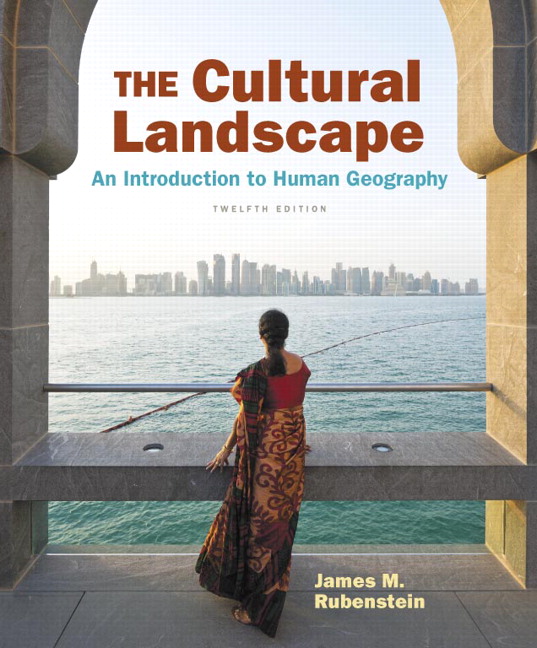 Chapter 2
Population and Health
Tim ScharksGreen River College
Population and Health: Key Issues
Where Are the World’s People Distributed? 
Why is World Population Increasing? 
Why Do Some Places Face Health Challenges? 
Why Might Population Increase in the Future?
Key Issue 1. Where Are the World’s People Distributed?
1.1 Introducing Population and Health 
1.2 Population Concentration 
1.3 Population Density
1.1 Introducing Population and Health
Overpopulation: more people than environmental carrying capacity
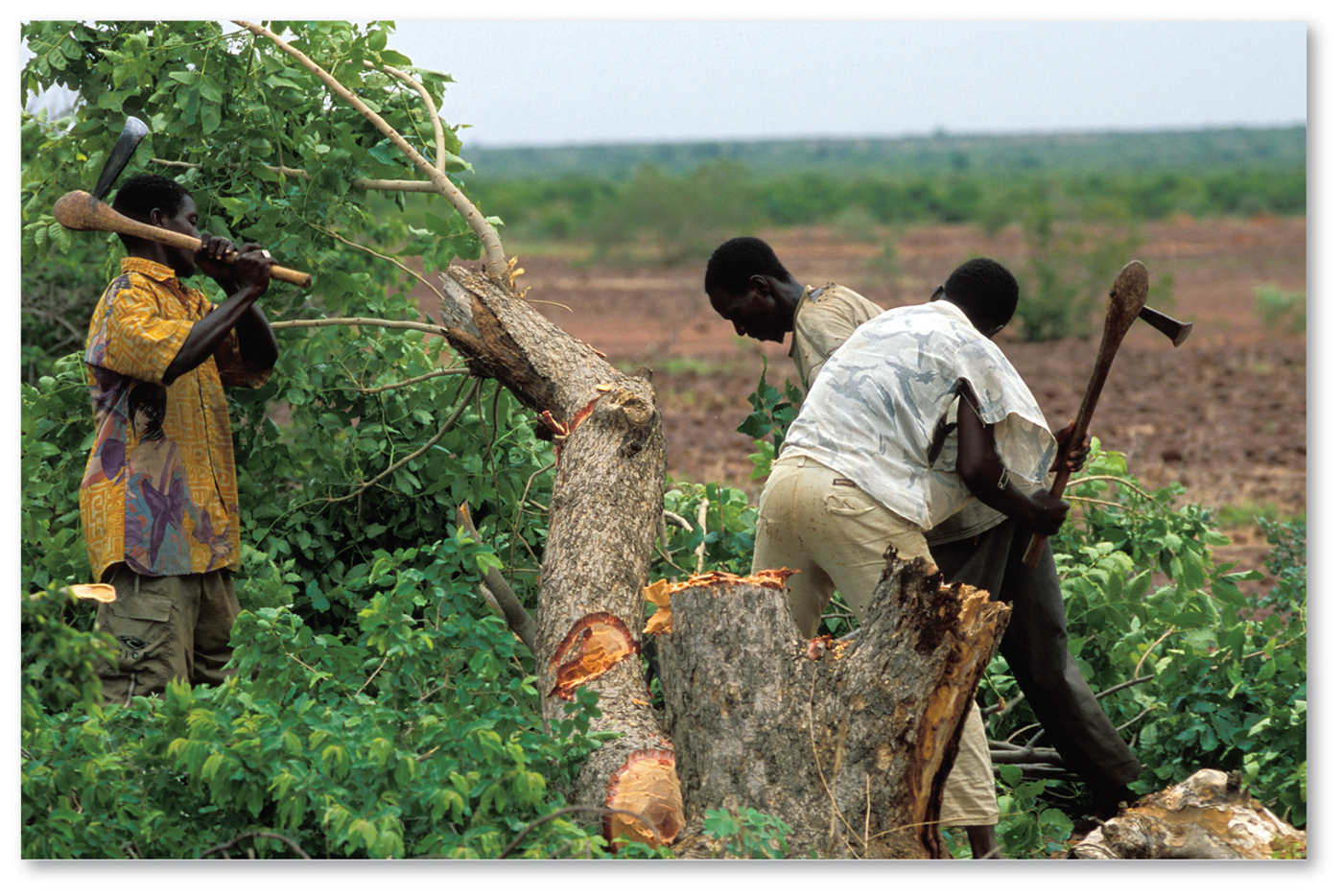 Figure 2-1 Overpopulation in Mali
1.1 Distribution of the World’s Peoples
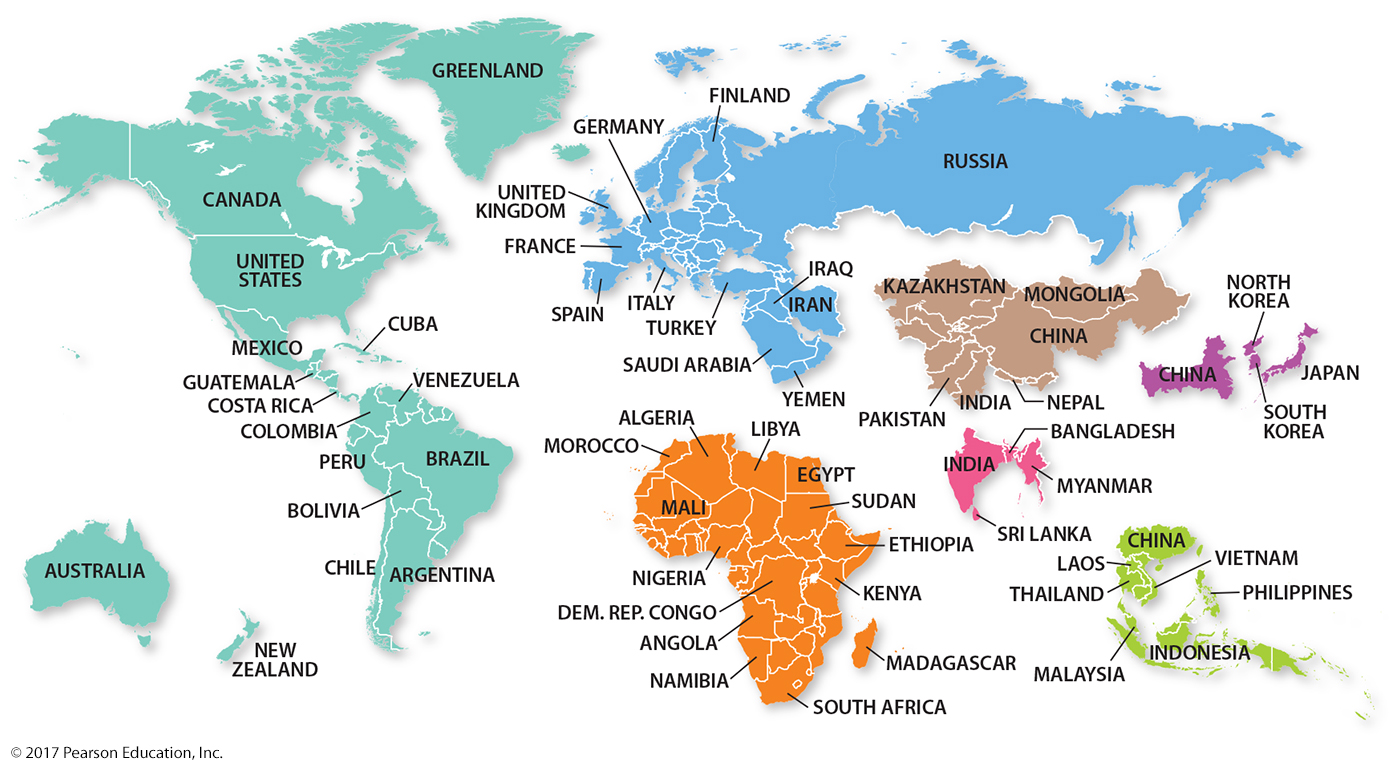 Figure 2-2 World Population Portions: Each color has approximately 1 billion total population.
1.1 Distribution of the World’s Peoples
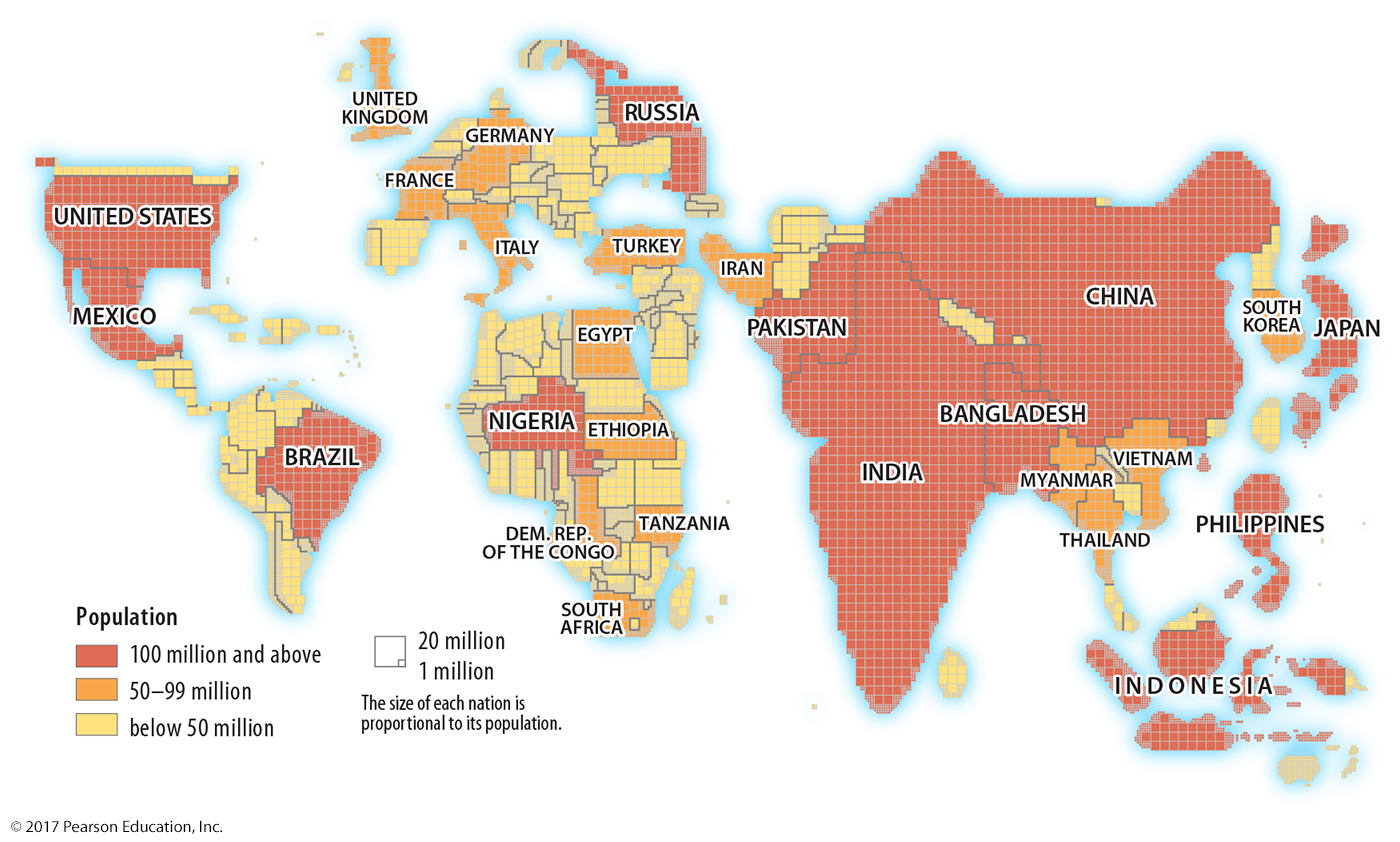 Figure 2-3 World Population Cartogram: Country size proportional to population size.
1.2 Population Concentrations
Four major clusters:
East Asia
South Asia 
Europe 
Southeast Asia 
Sparsely populated regions: 
too dry (e.g. Sahara) 
too wet (e.g. Amazon) 
too cold (e.g. Arctic) 
too high (exception: Andes)
1.2 World Population Distribution
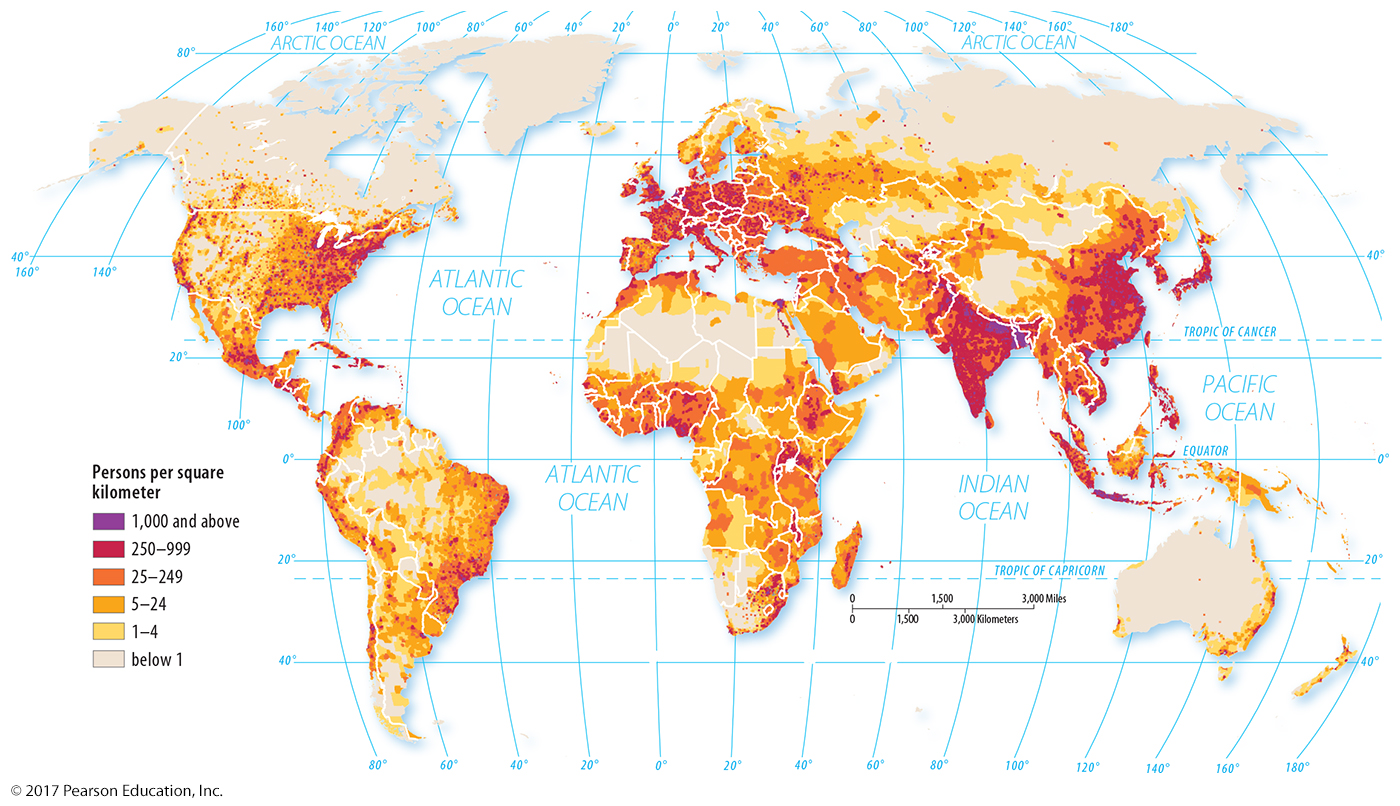 Figure 2-4: Clusters in East Asia, South Asia, Europe, and Southeast Asia are apparent.
1.2 Ecumene
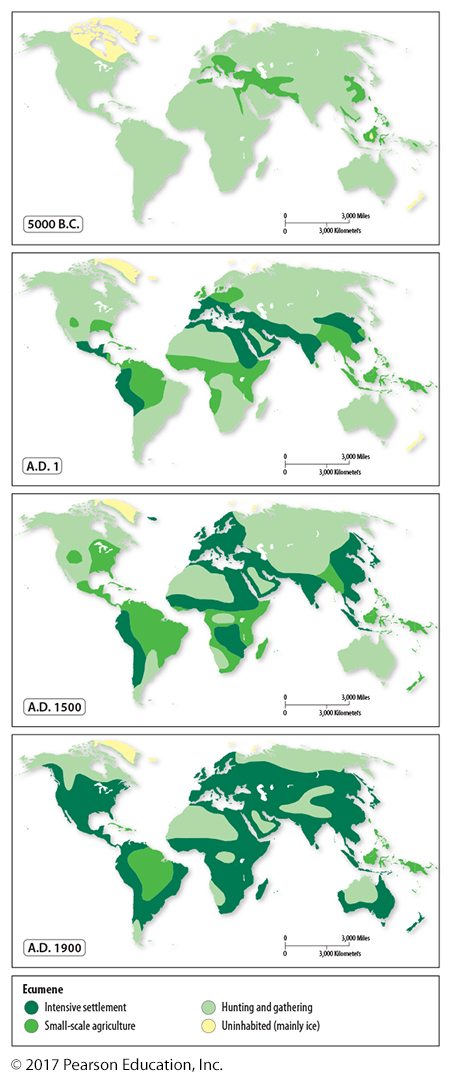 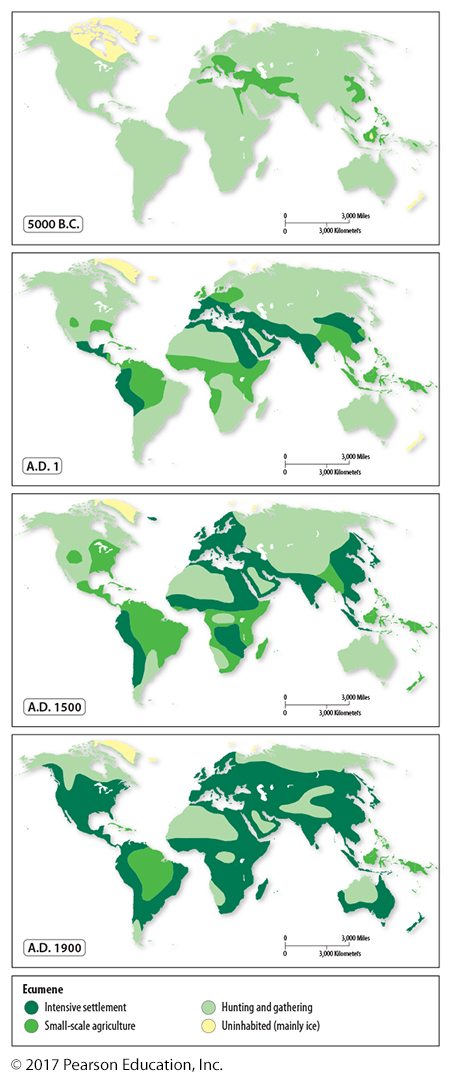 Figure 2-5: Ecumene 5000 B.C.–A.D. 1900. Very dry, wet, cold, or high areas are generally sparsely populated.
1.3 Population Density
Changing the numerator or denominator tells us about a country’s population, food security, and development. 
Arithmetic: people/land area 
Physiological: people/arable land 
Agricultural: farmers/arable land
1.3 Arithmetic Density
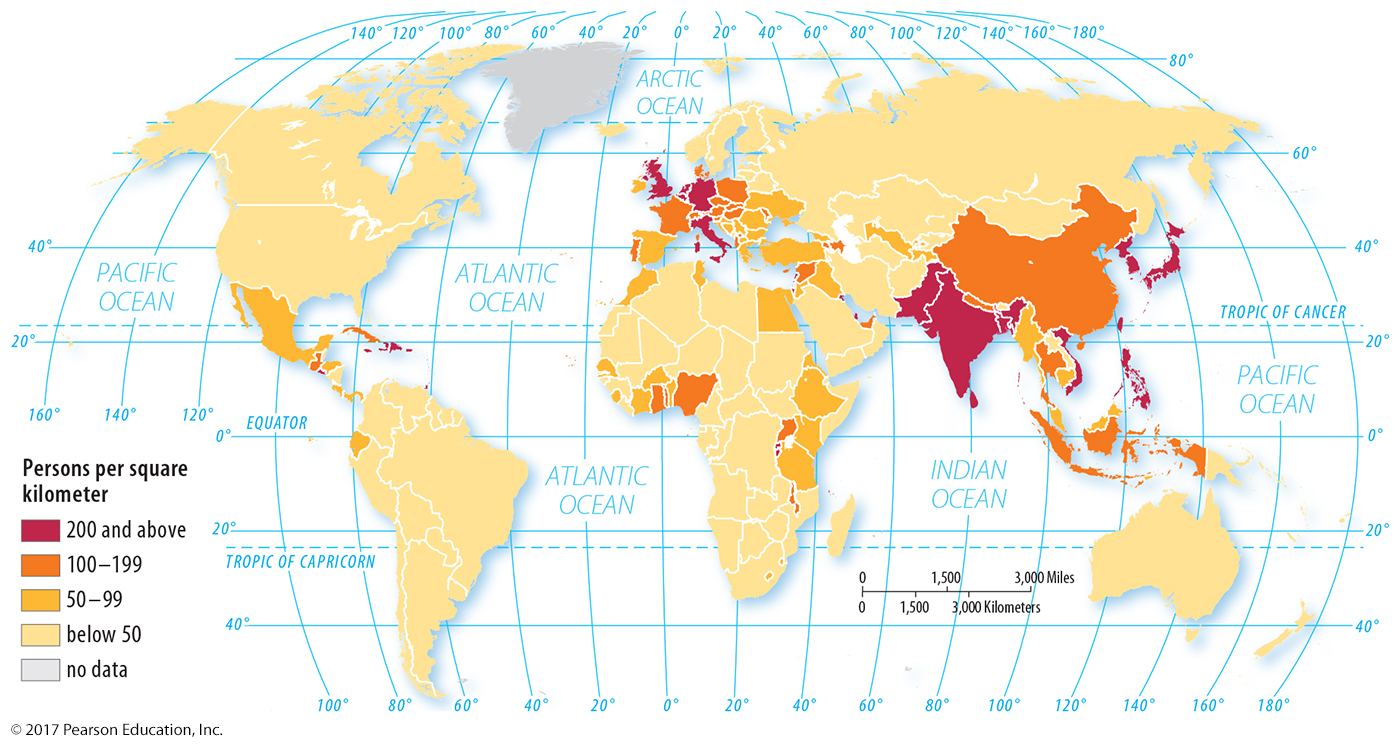 Figure 2-6: note four population clusters still visible (compare to Figure 2-4)
1.3 Physiological Density
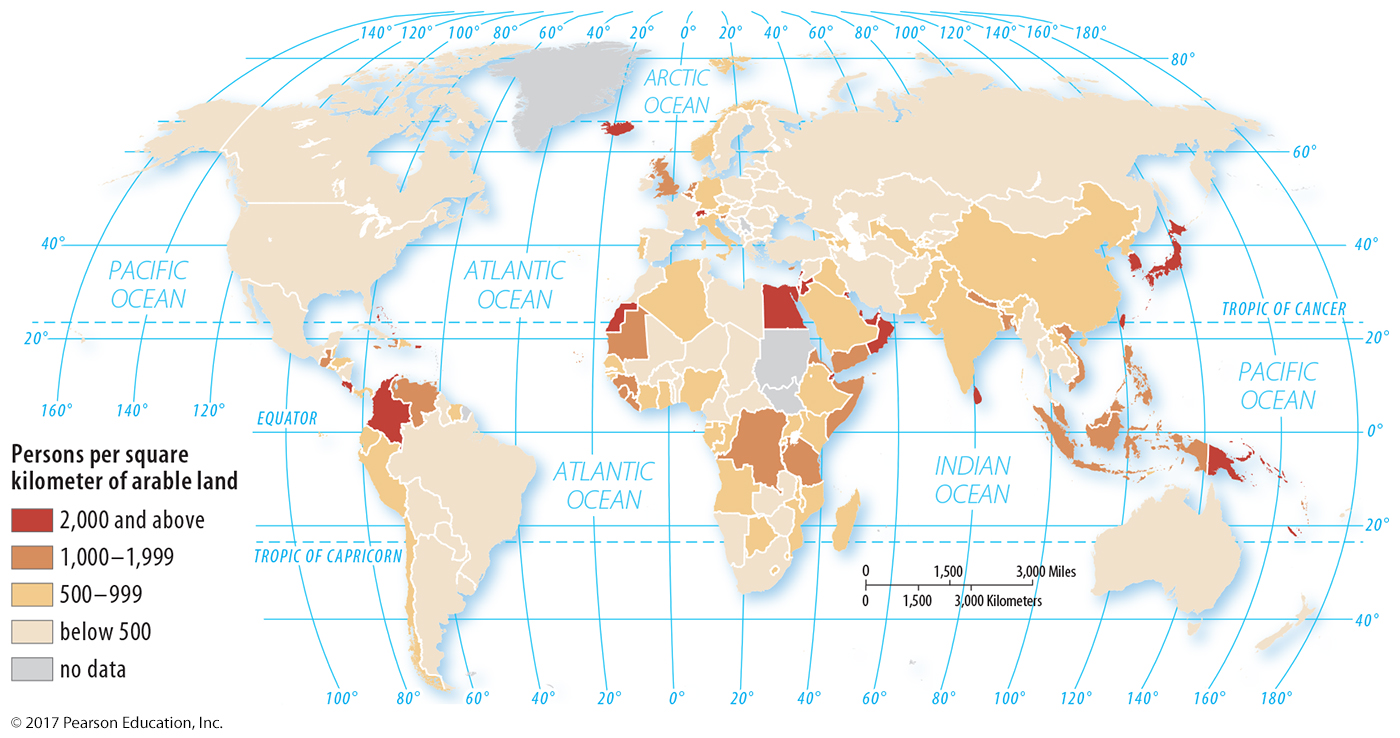 Figure 2-7: Some countries have much higher densities of people per farmland than others.
1.3 Agricultural Density
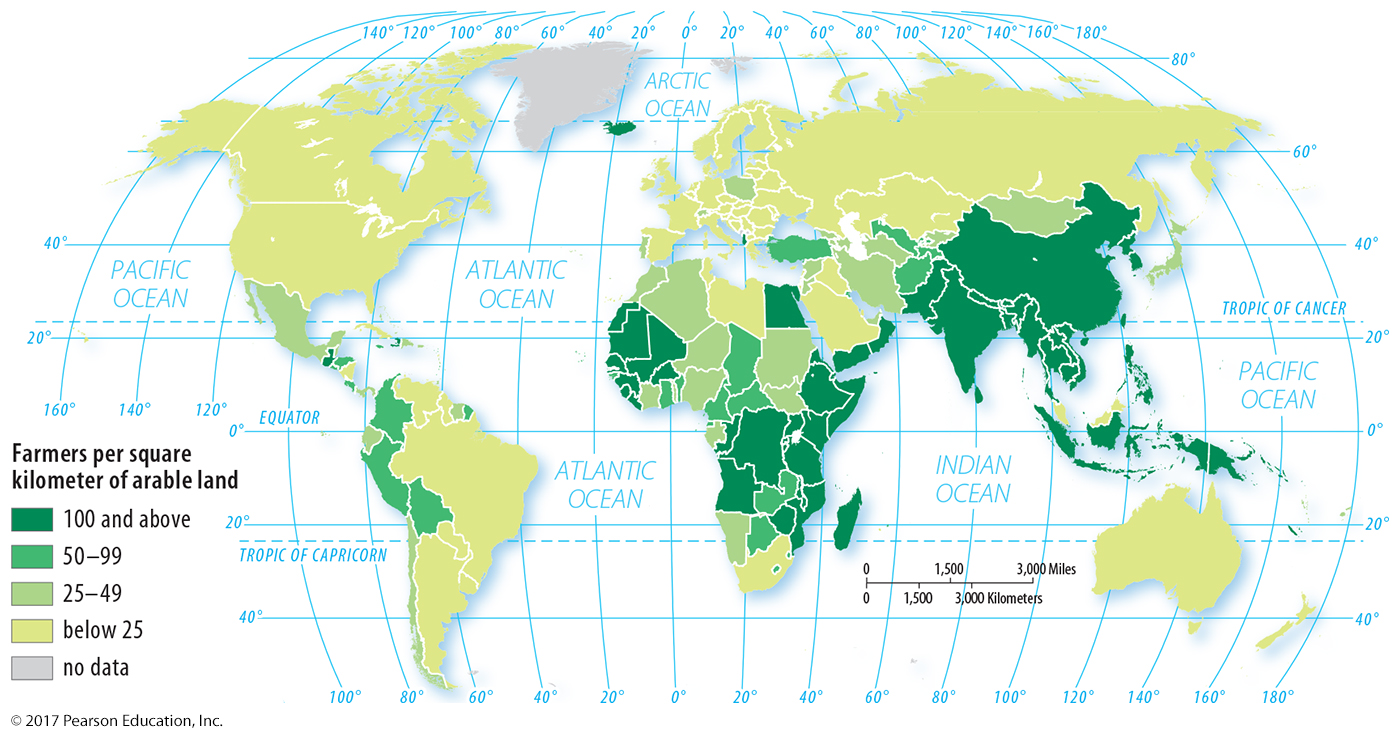 Figure 2-8: Agricultural density represents the extent to which agriculture is labor-intensive.
Key Issue 2: Why Is World Population Increasing?
2.1 Natural Increase 
2.2 Births and Deaths 
2.3 The Demographic Transition
2.1 Natural Increase
75 million more births than deaths worldwide every year 
Natural increase rate: percentage growth in population without immigration 
NIR varies from higher than 2.0% to slightly negative 
Life expectancy: average number of years at death
2.1 World Population Through History
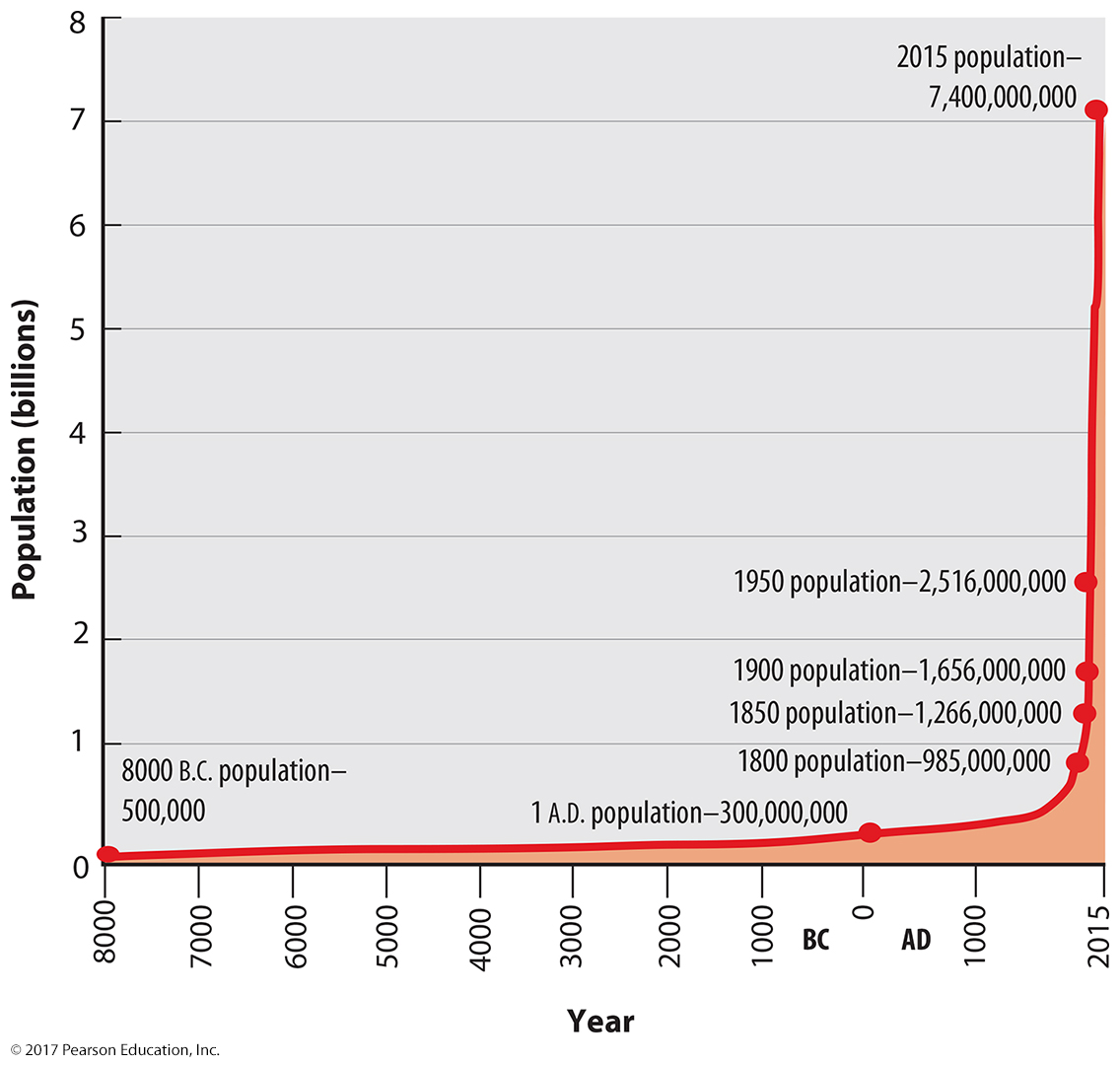 Figure 2-9: Human population grew very slowly until the 1700s.
2.1 World Population Growth, 1950–2015
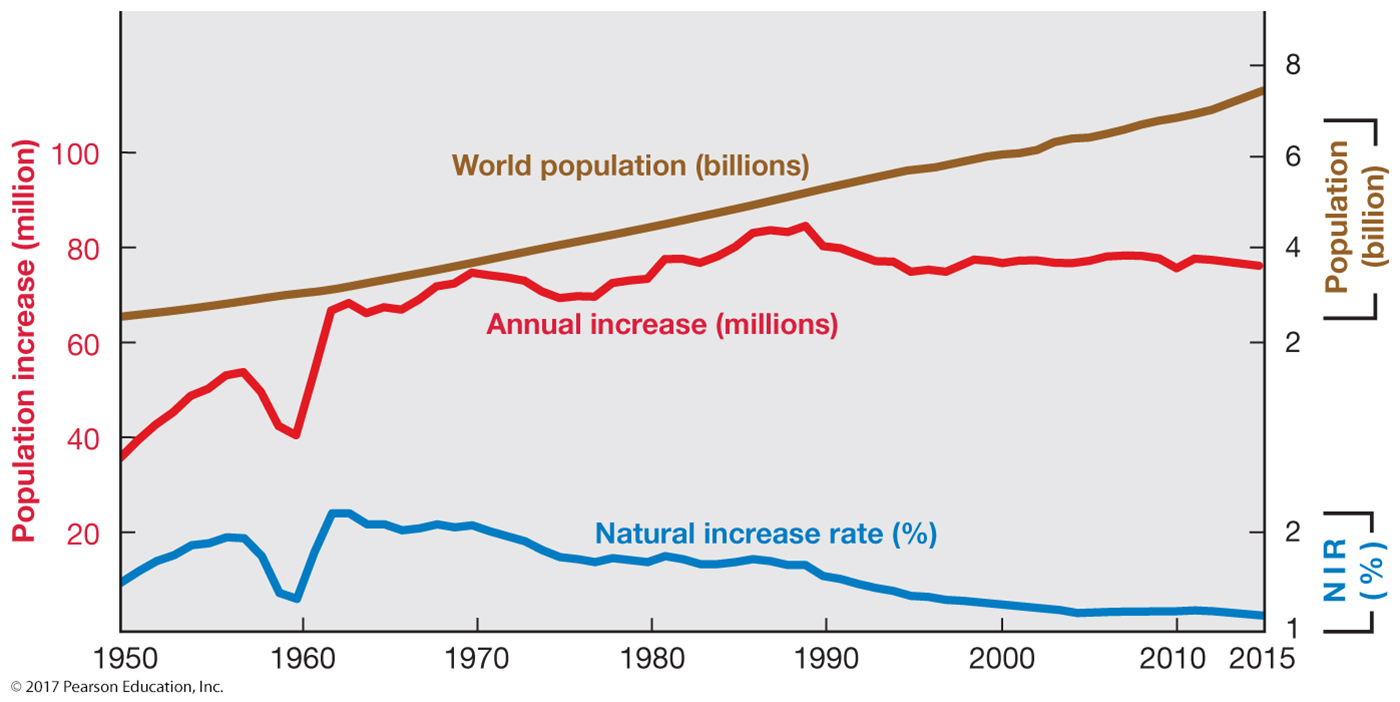 Figure 2-10: Even with a declining NIR, annual increase is about 75 million per year.
2.1 Life Expectancy at Birth
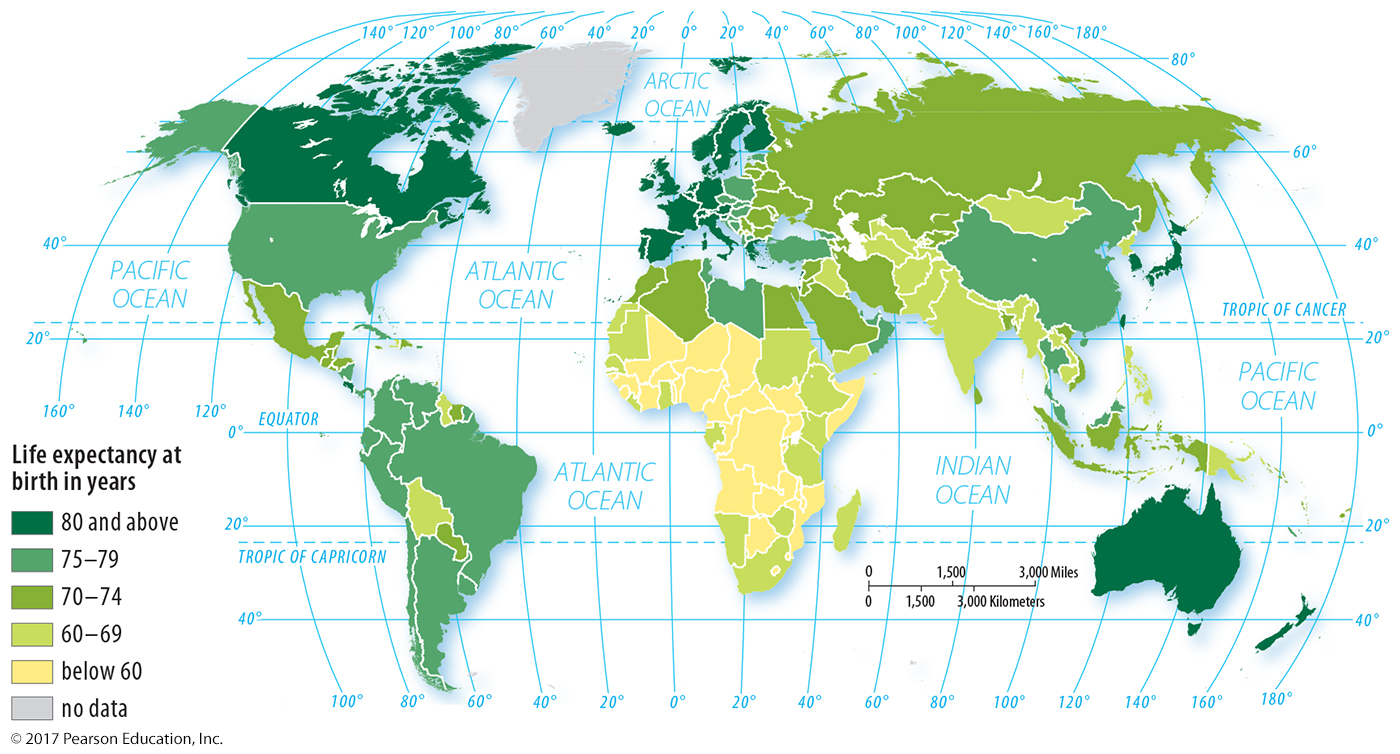 Figure 2-11: Worldwide there is more than a 20 year difference between the shortest- and longest-lived countries.
2.1 Natural Increase Rate
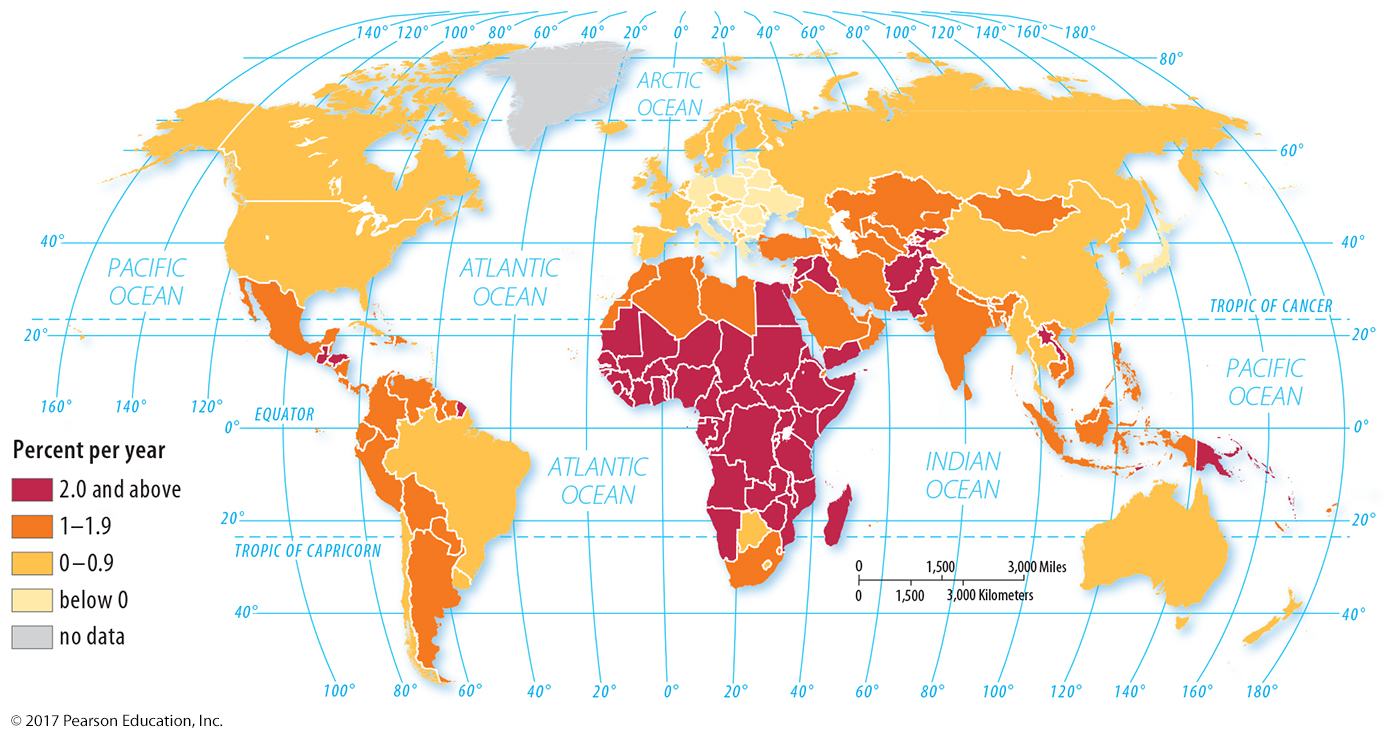 Figure 2-12: The highest rates of growth are in Africa and Southwest Asia.
2.1 Regional Distribution of Natural Increase, 1950–2015
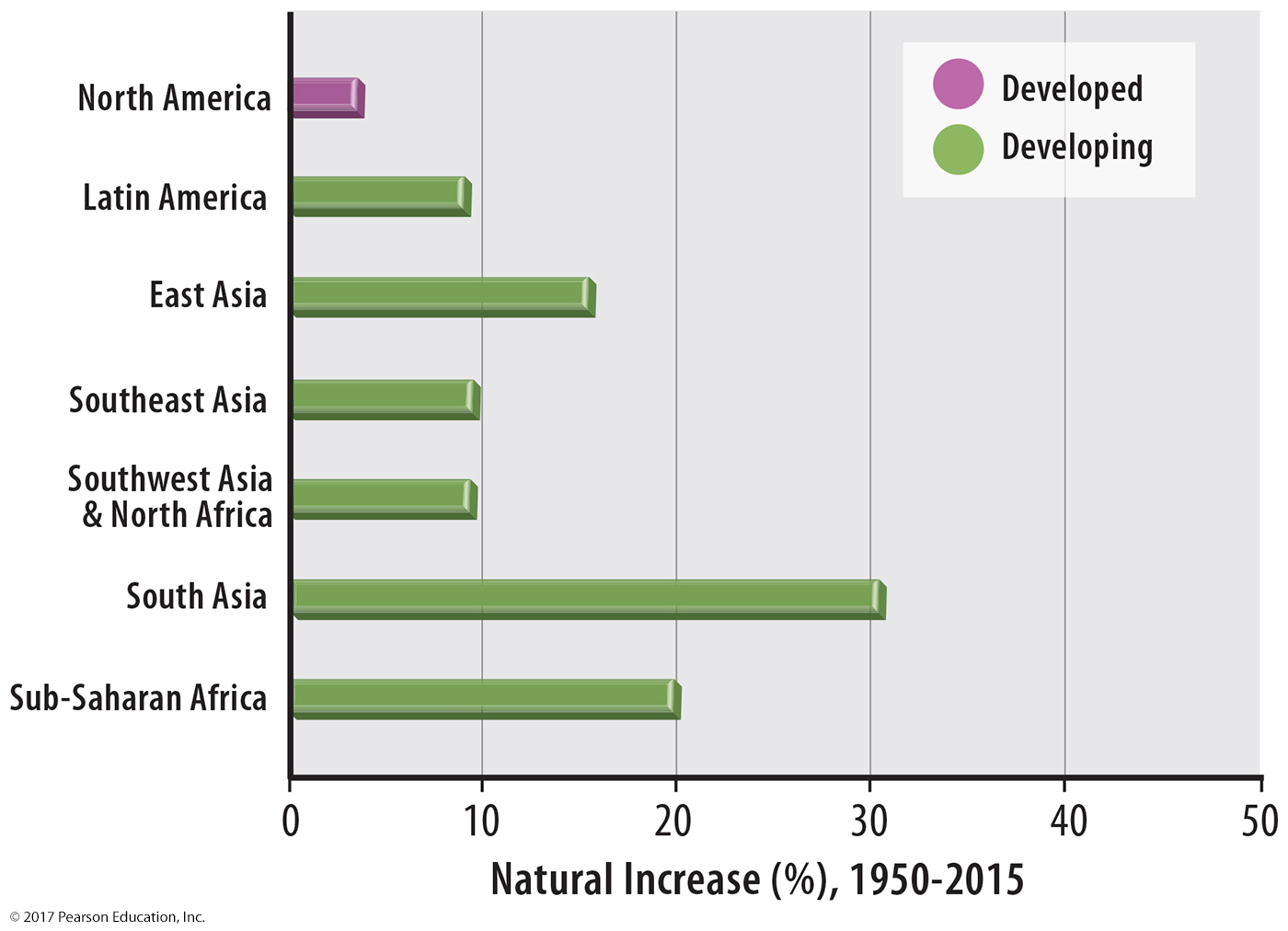 Figure 2-13
2.2 Births and Deaths
Natural increase is composed of births and deaths.
Does not include migration
Crude Birth Rate (CBR): 

Crude Death Rate (CDR):

Total Fertility Rate (TFR): Average # of children per woman
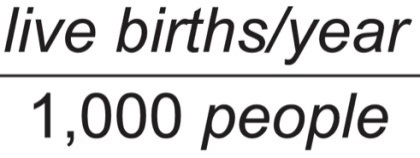 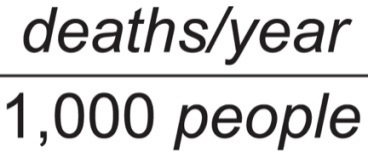 2.2 Crude Birth Rate (CBR)
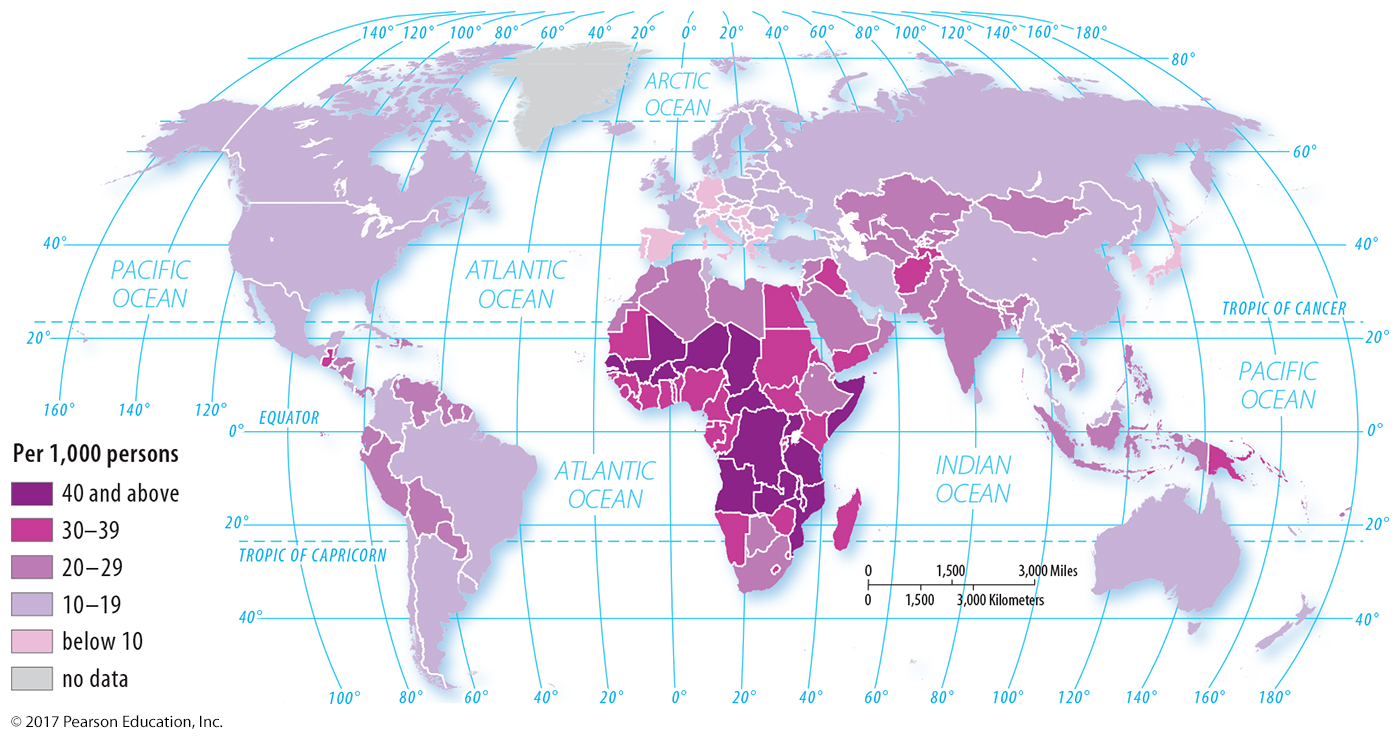 Figure 2-14: As with natural increase, the highest birth rates are concentrated in Africa and Southwest Asia.
2.2 Crude Death Rate (CDR)
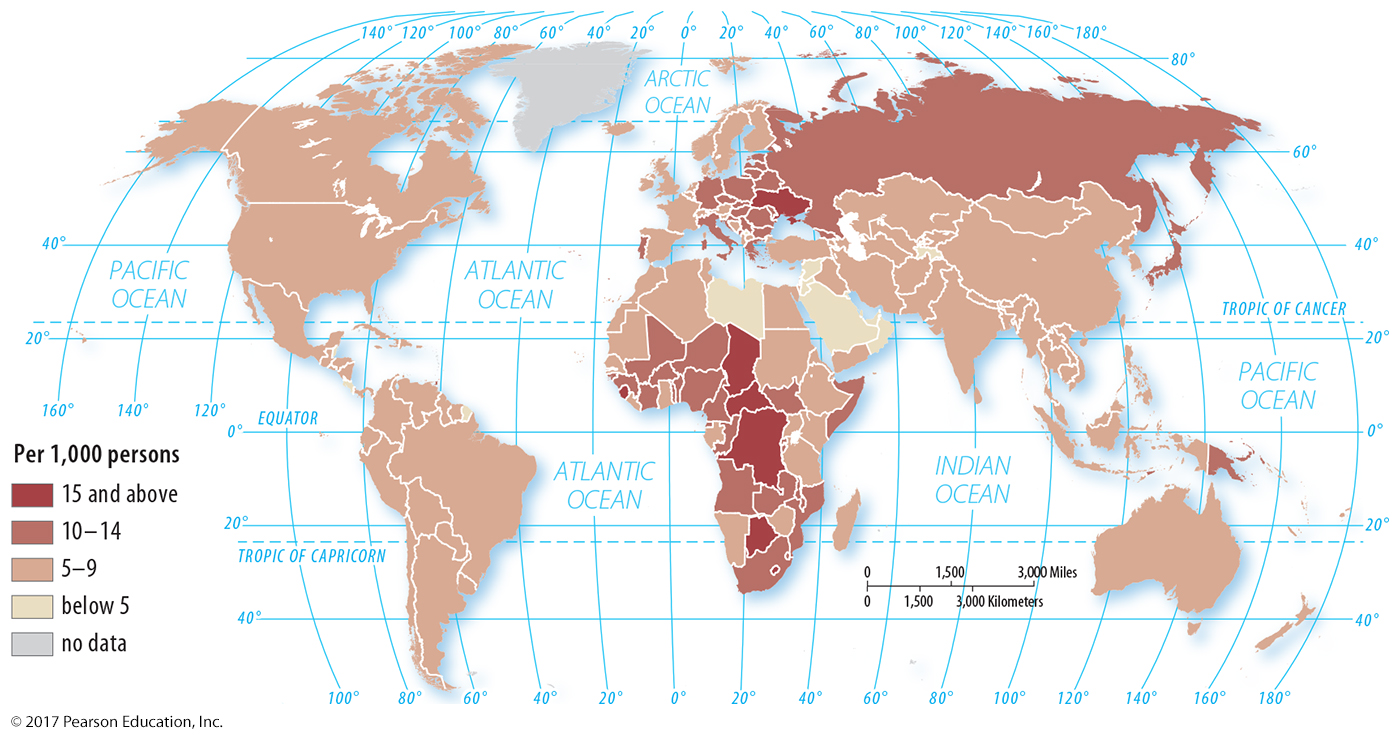 Figure 2-15: Crude death rates do not follow the pattern of many other demographic statistics.
2.2 Total Fertility Rate (TFR)
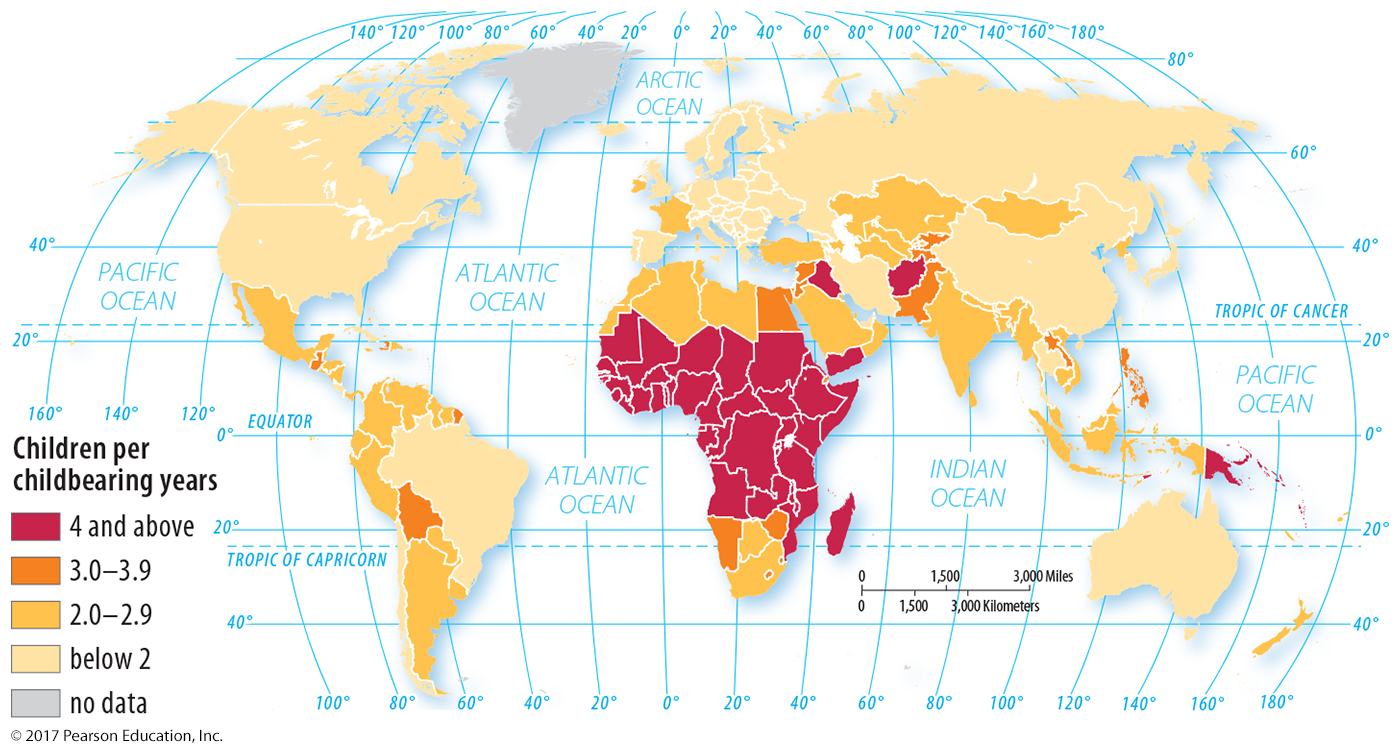 Figure 2-16: Like NIR and CBR, high TFRs are clustered in Africa and Southwest Asia.
2.3 The Demographic Transition
Process of change in society’s birth and death rates 
Four stages; possible fifth stage expected
2.3 The Demographic Transition
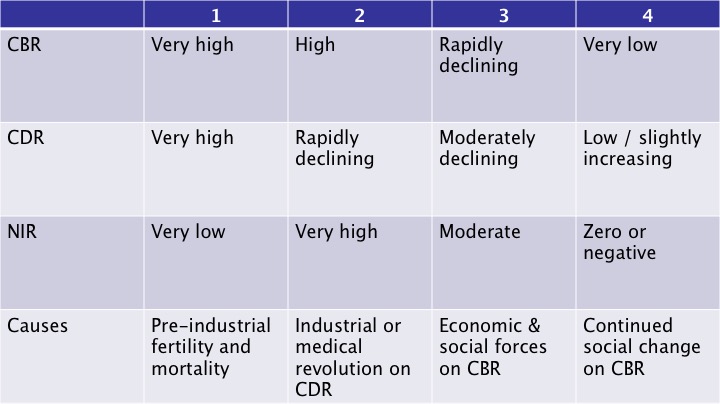 2.3 The Demographic Transition
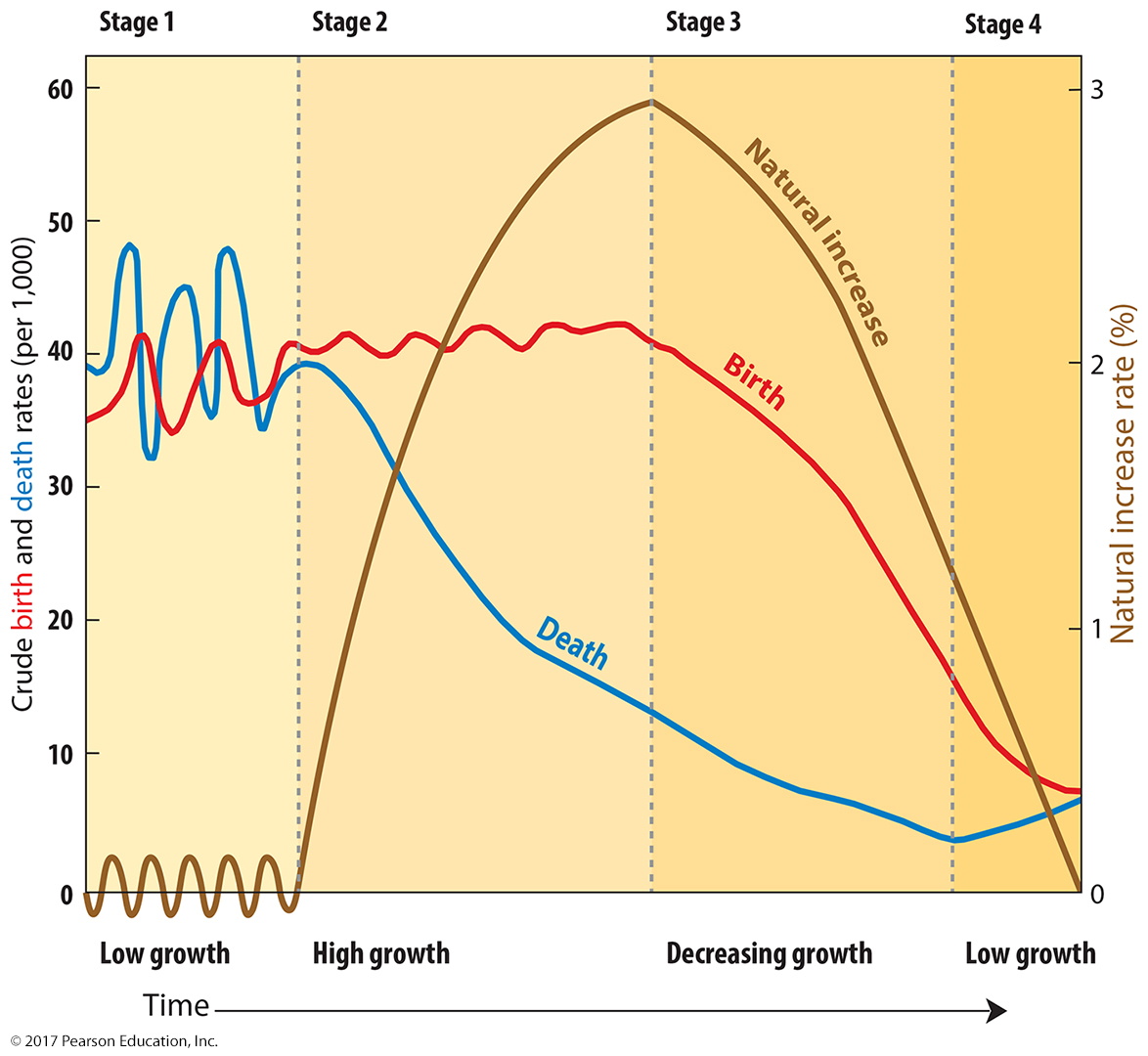 Figure 2-17
2.3 The Demographic Transition—Gambia
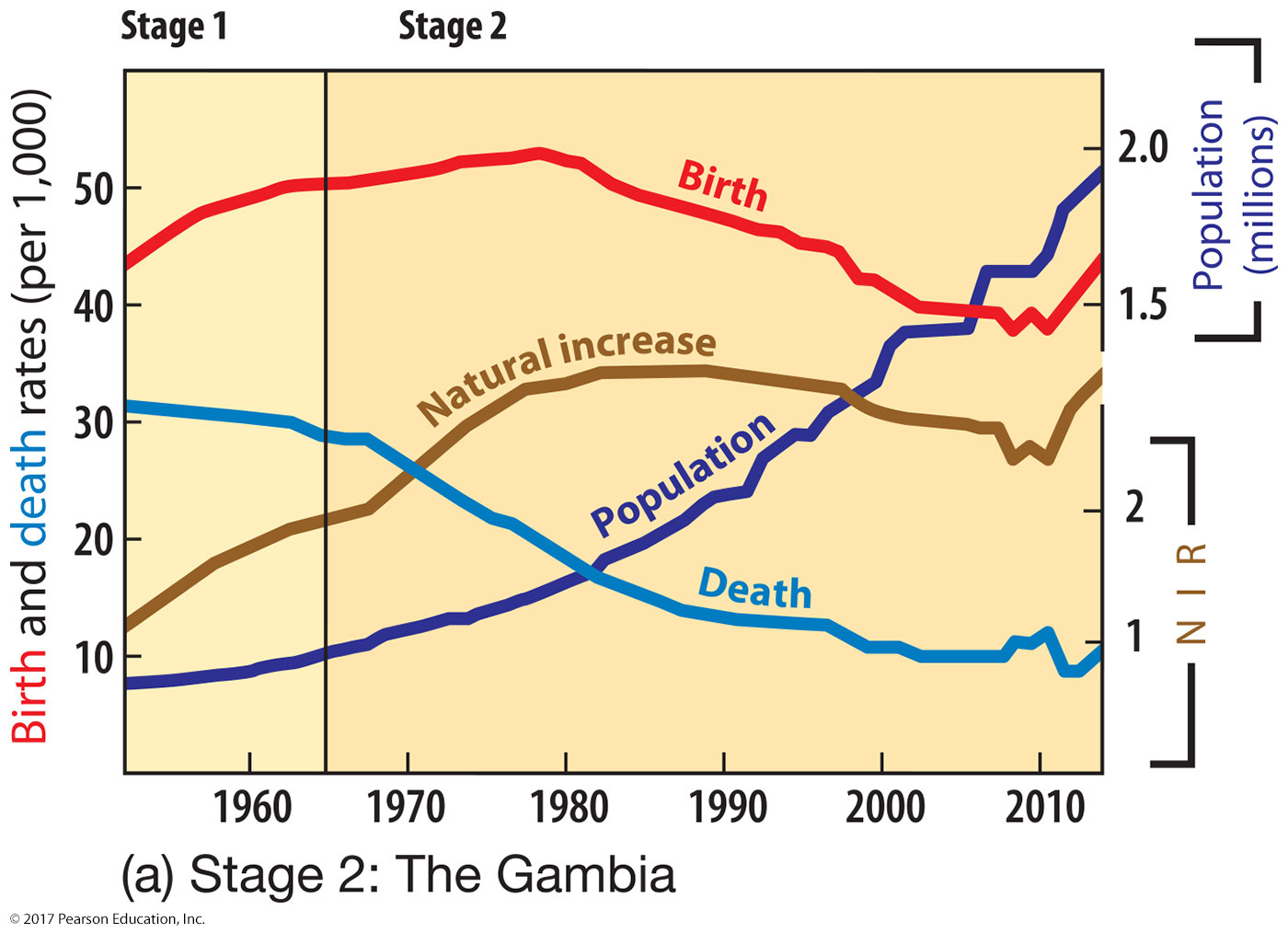 Figure 2-18
2.3 The Demographic Transition—Mexico
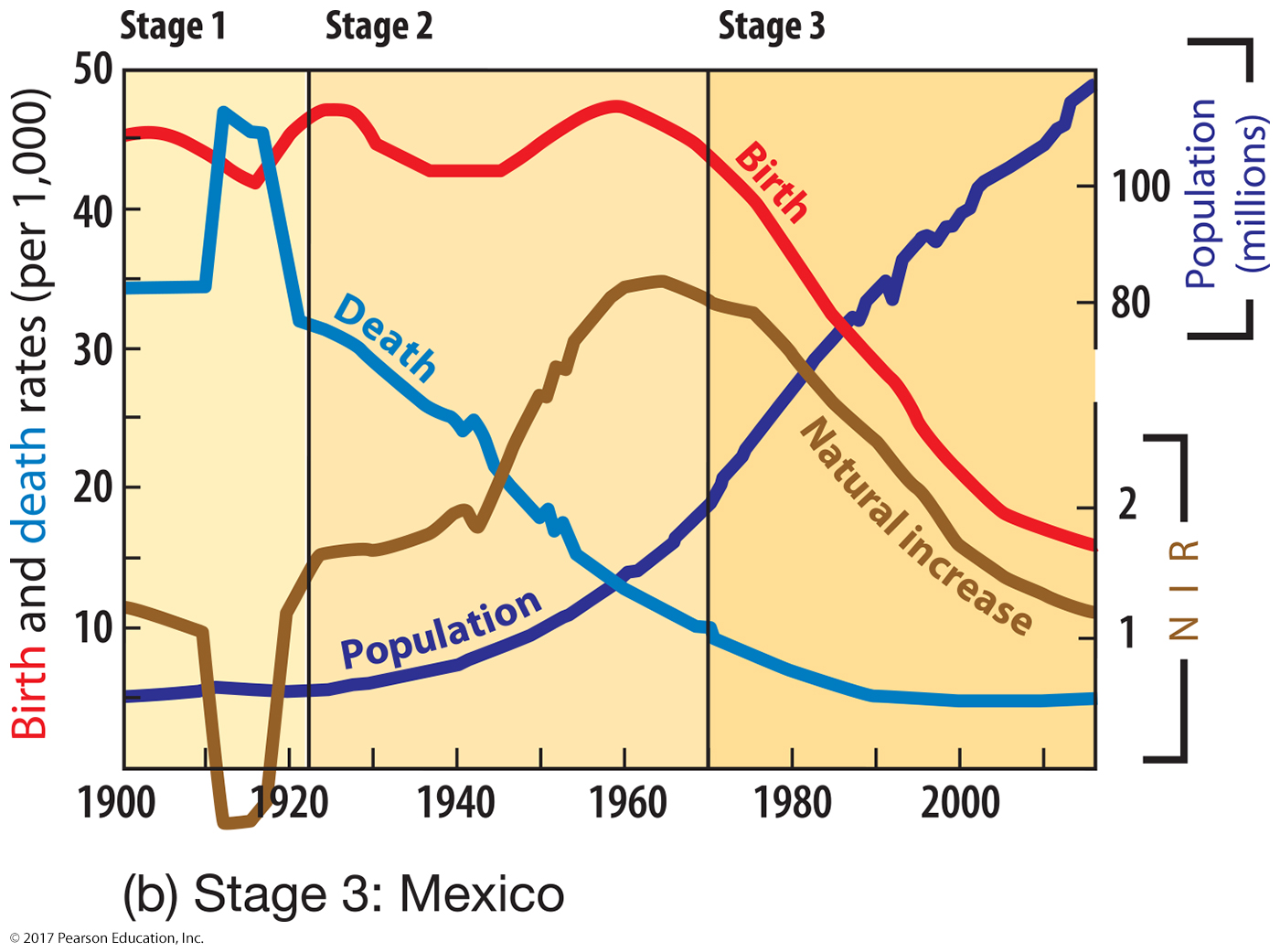 Figure 2-18
2.3 The Demographic Transition—Denmark
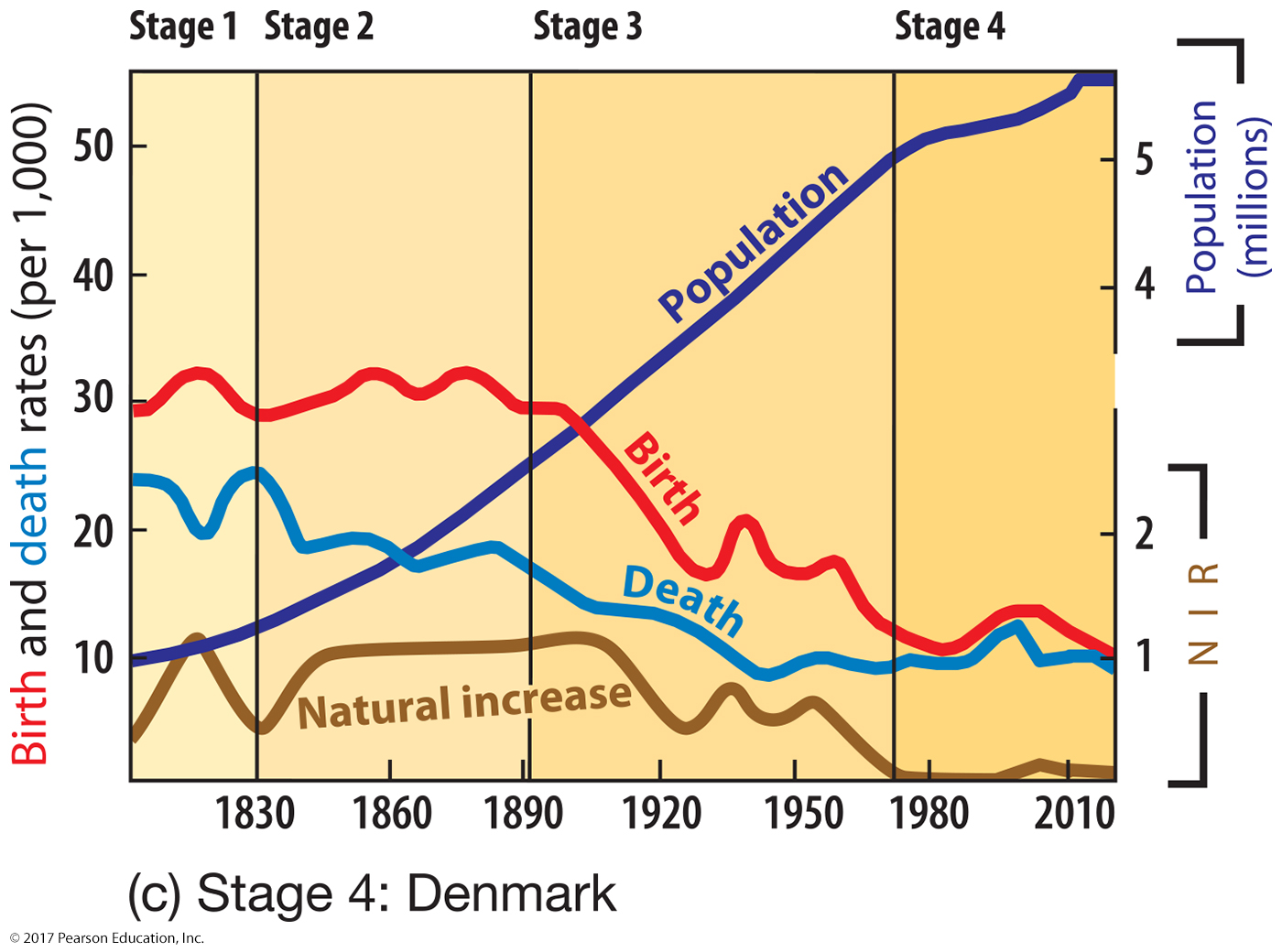 Figure 2-18
Key Issue 3: Why Do Some Places Face Health Challenges?
3.1 Health and Gender 
3.2 Health and Aging 
3.3 Medical Services 
3.4 The Epidemiologic Transition
3.1 Health and Gender
Cultural and economic factors put women at risk.
More males than expected in places

Sex ratio: 

Pregnancy and childbirth riskier in some places 

Maternal mortality rate:
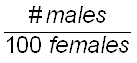 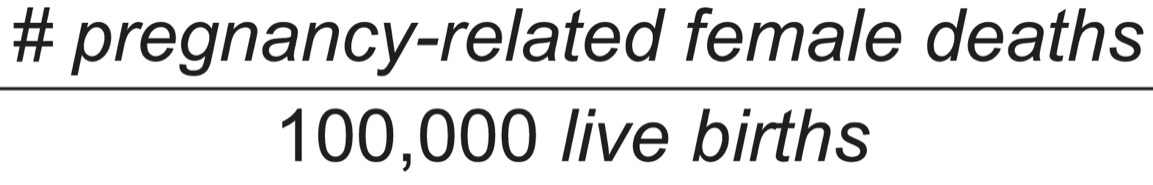 3.1 Sex Ratio at Birth
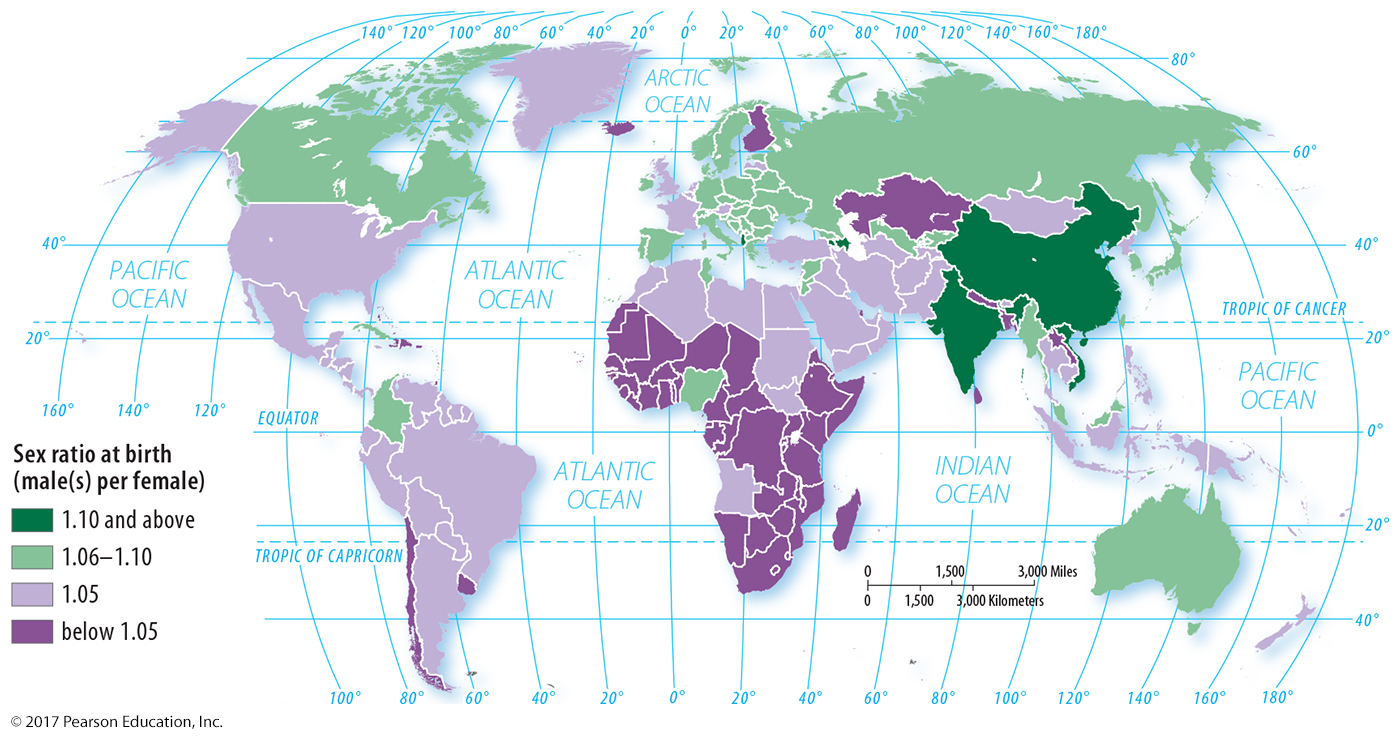 Figure 2-19: Lavender (1.05) represents what we would expect from standard biology, green represents more male children than expected.
3.1 Sex Ratio at Birth—China and India
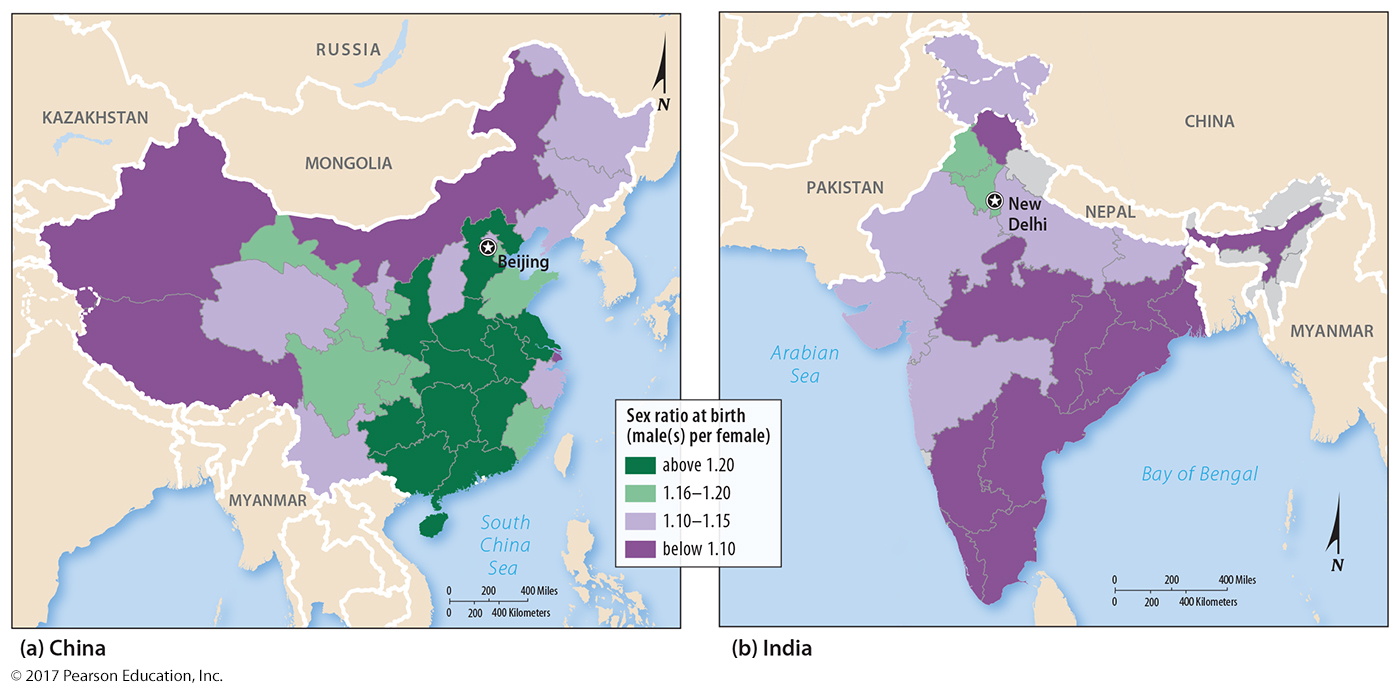 Figure 2-20: Both countries have higher than expected sex ratios at birth. Regional analysis reveals some areas have even higher ratios of males per female.
3.1 Maternal Mortality Rate
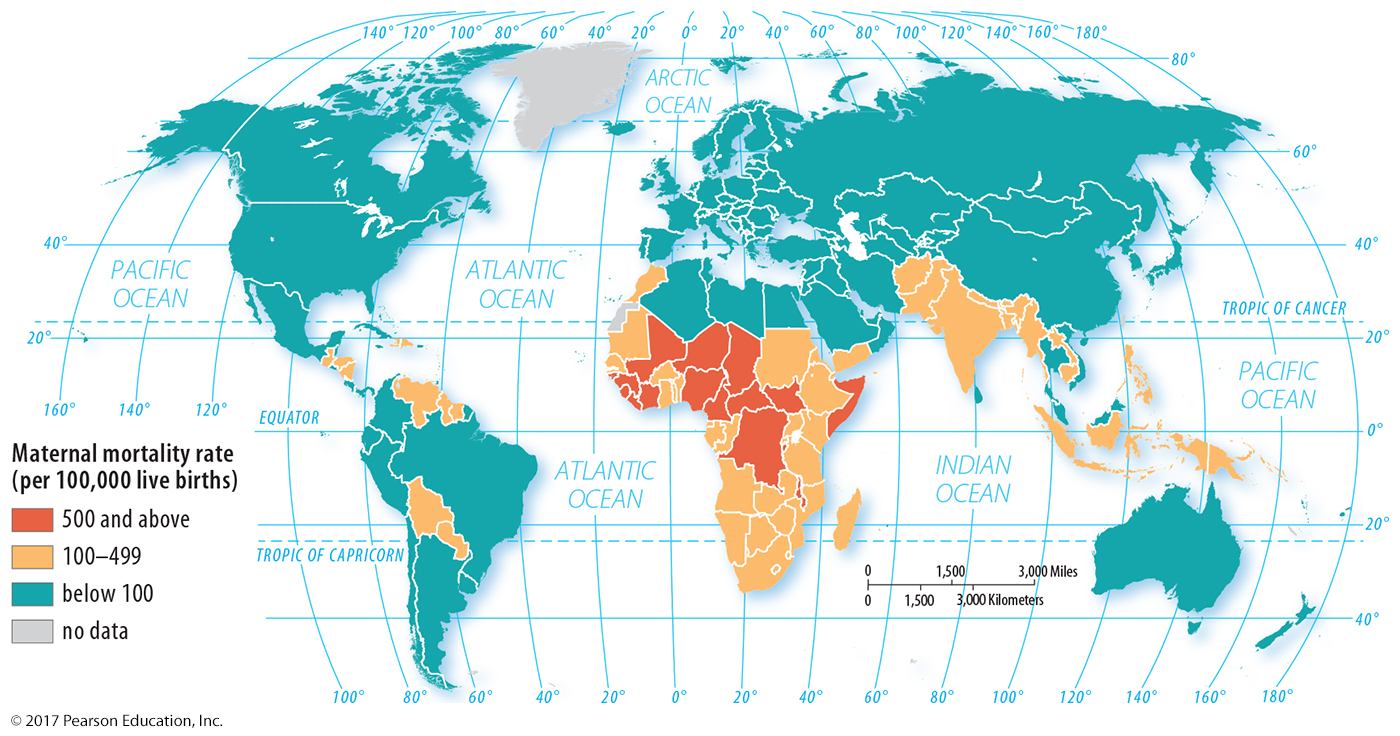 Figure 2-21: Worldwide the range is approximately 50-fold, from fewer than 10 deaths to more than 500 per 100,000 live births.
3.2 Health and Aging
Population pyramid displays age and sex structure.
Dependency ratio:

Stage 2 countries have many under 15. 
Late stage 4 have many older than 65.

Infant Mortality Rate (IMR):
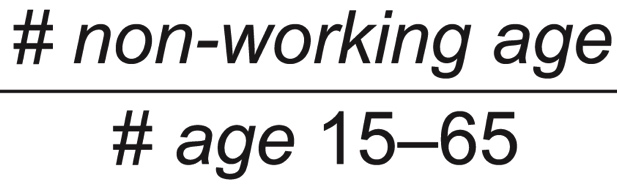 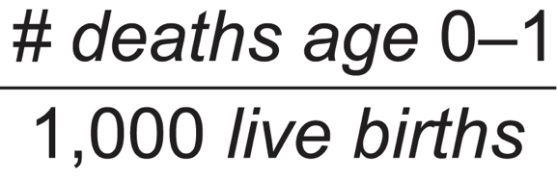 3.2 Health and Aging: Population Pyramids
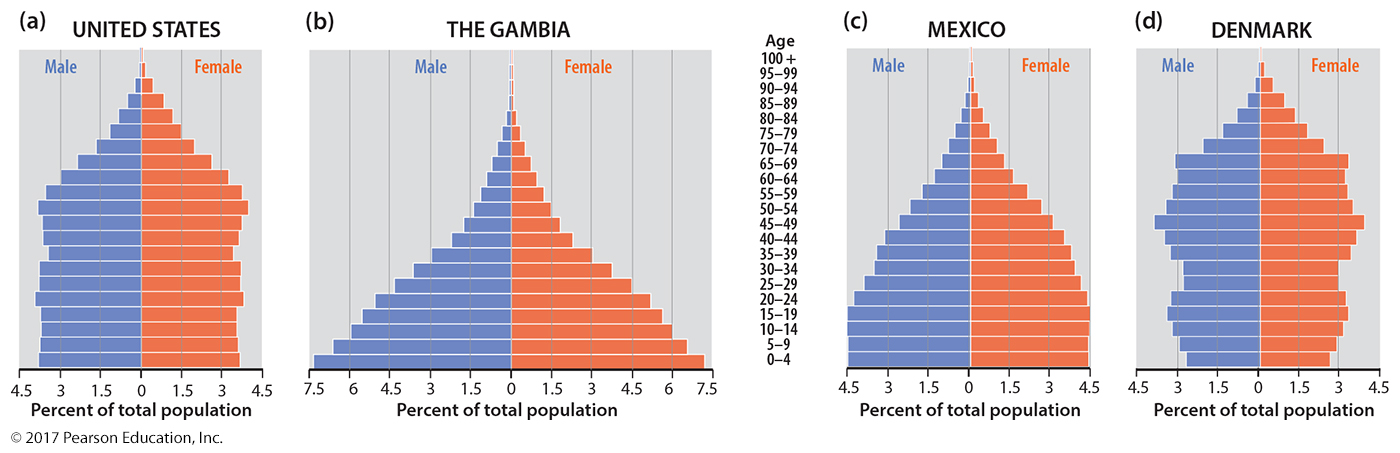 Figure 2-22: Population pyramids display a population’s age and sex structure.
3.2 Health and Aging: Population < 15 years
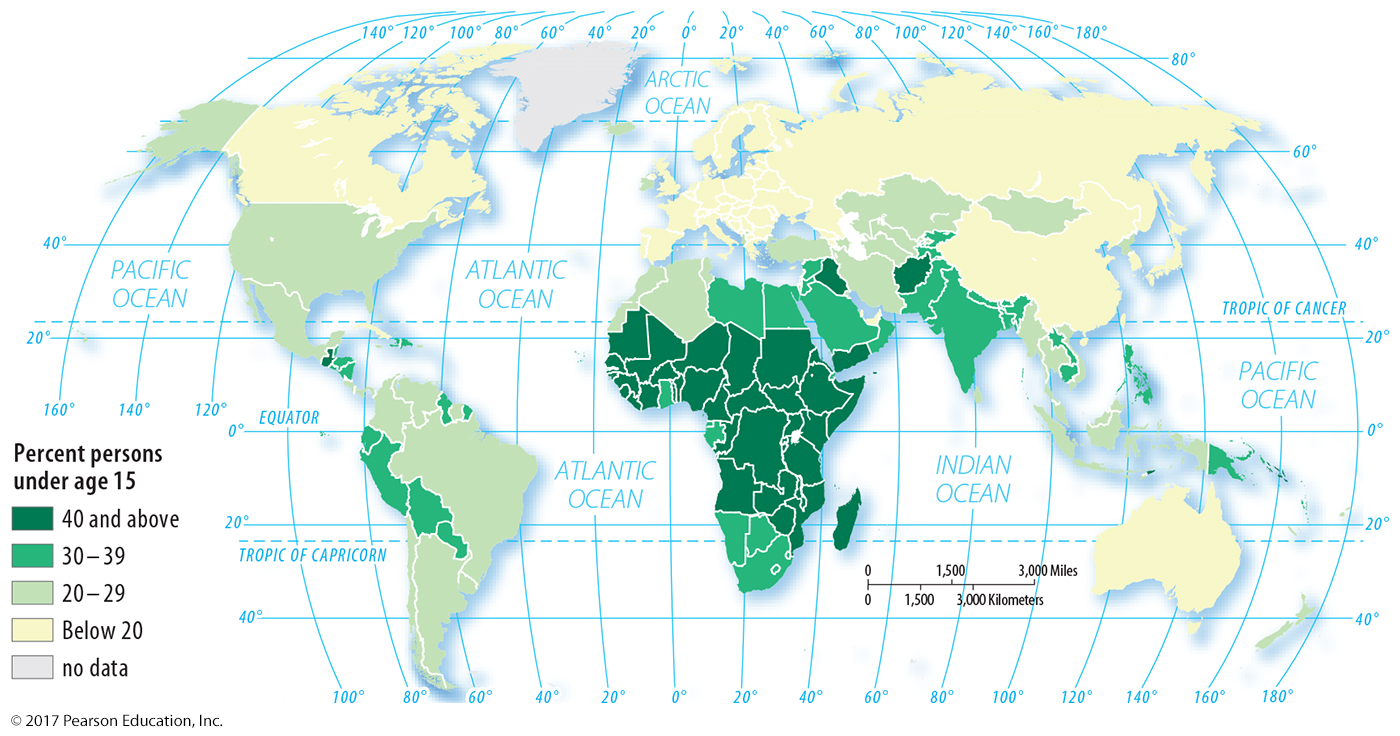 Figure 2-23: Africa south of the Sahara has high percentages of the population under age 15.
3.2 Health and Aging: Infant Mortality Rate
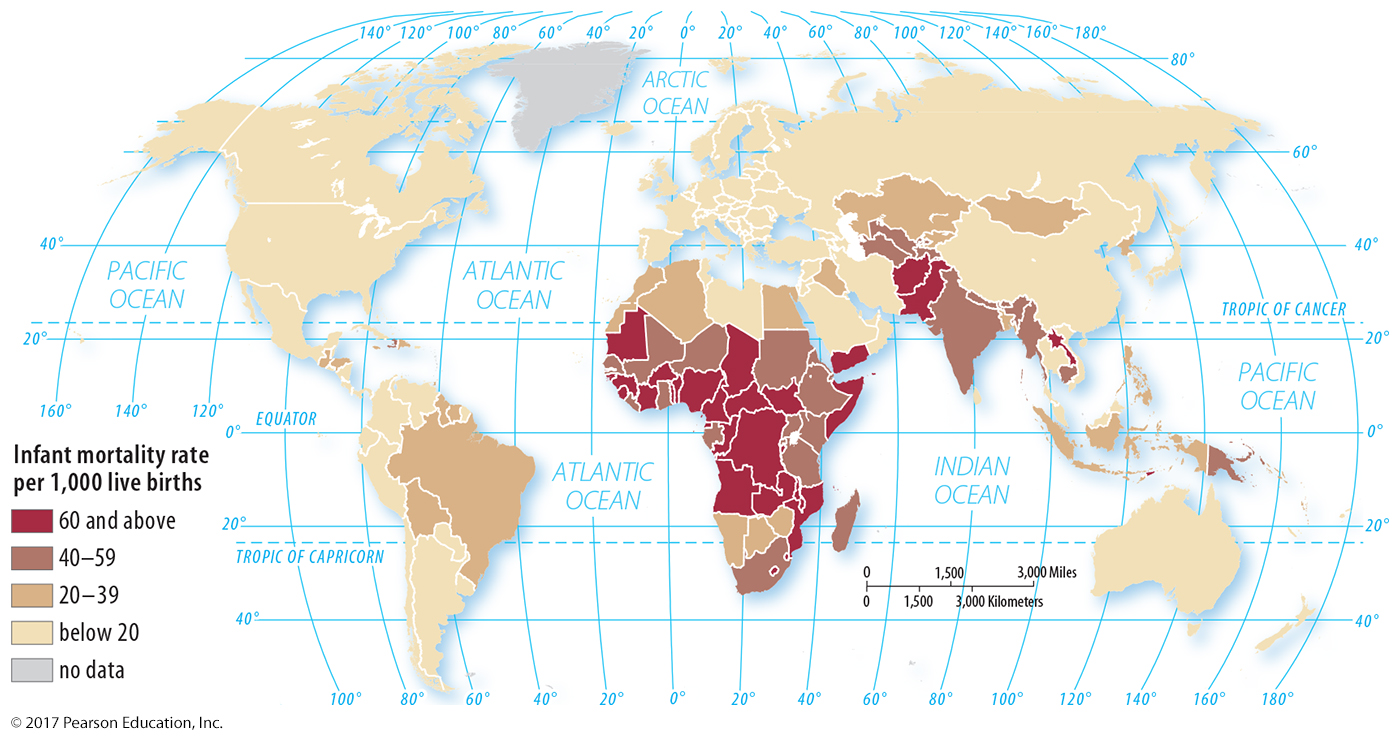 Figure 2-24: High IMRs are common in sub-Saharan Africa and also from Southwest to Southeast Asia.
3.2 Health and Aging: Elderly Support Ratio
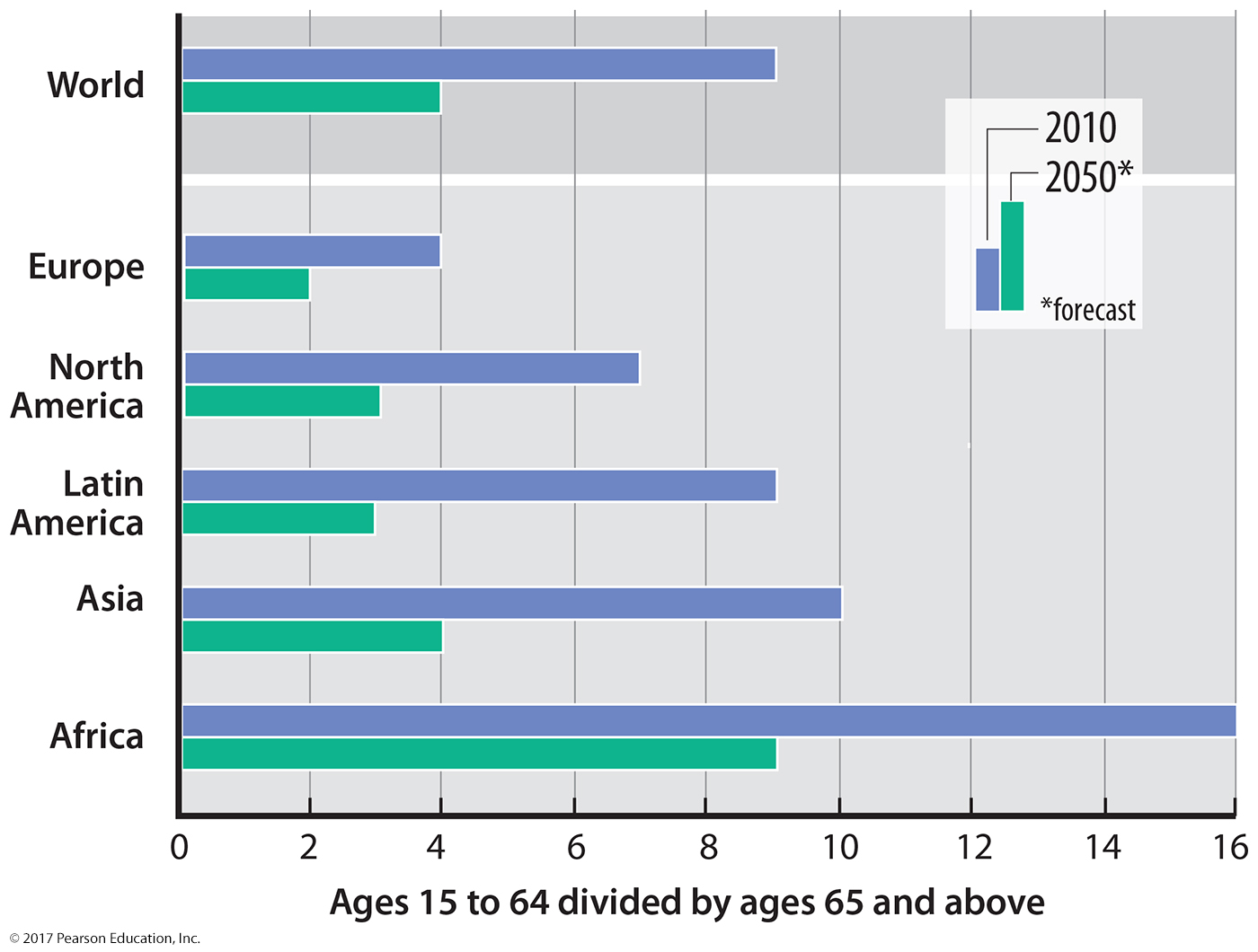 Figure 2-25
3.3 Medical Services
Health conditions vary. 
health care expenditures 
private and government 
medical facility availability 
hospital beds and physicians
3.3 Medical Services: Health Expenditures
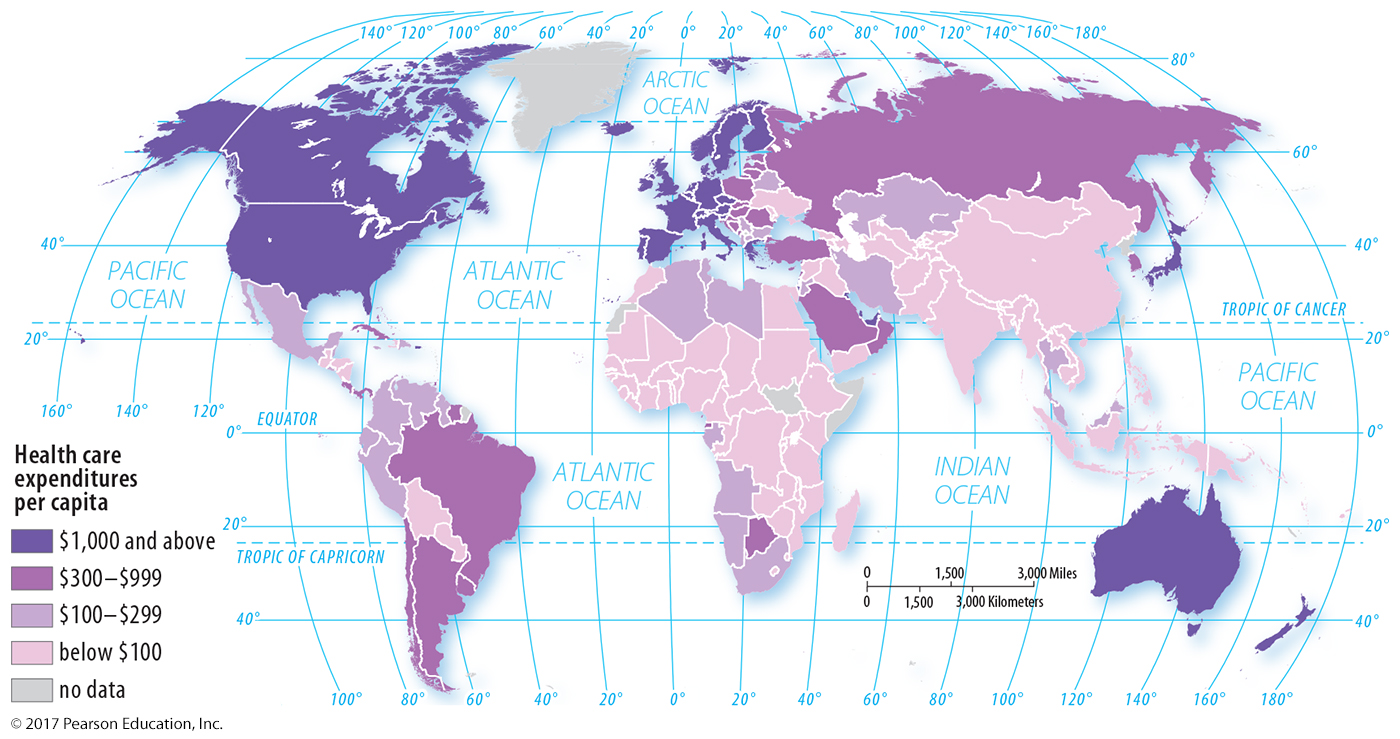 Figure 2-26: Health care expenditures are generally associated with longer life expectancies.
3.3 Medical Services: Gov’t Health Expenses
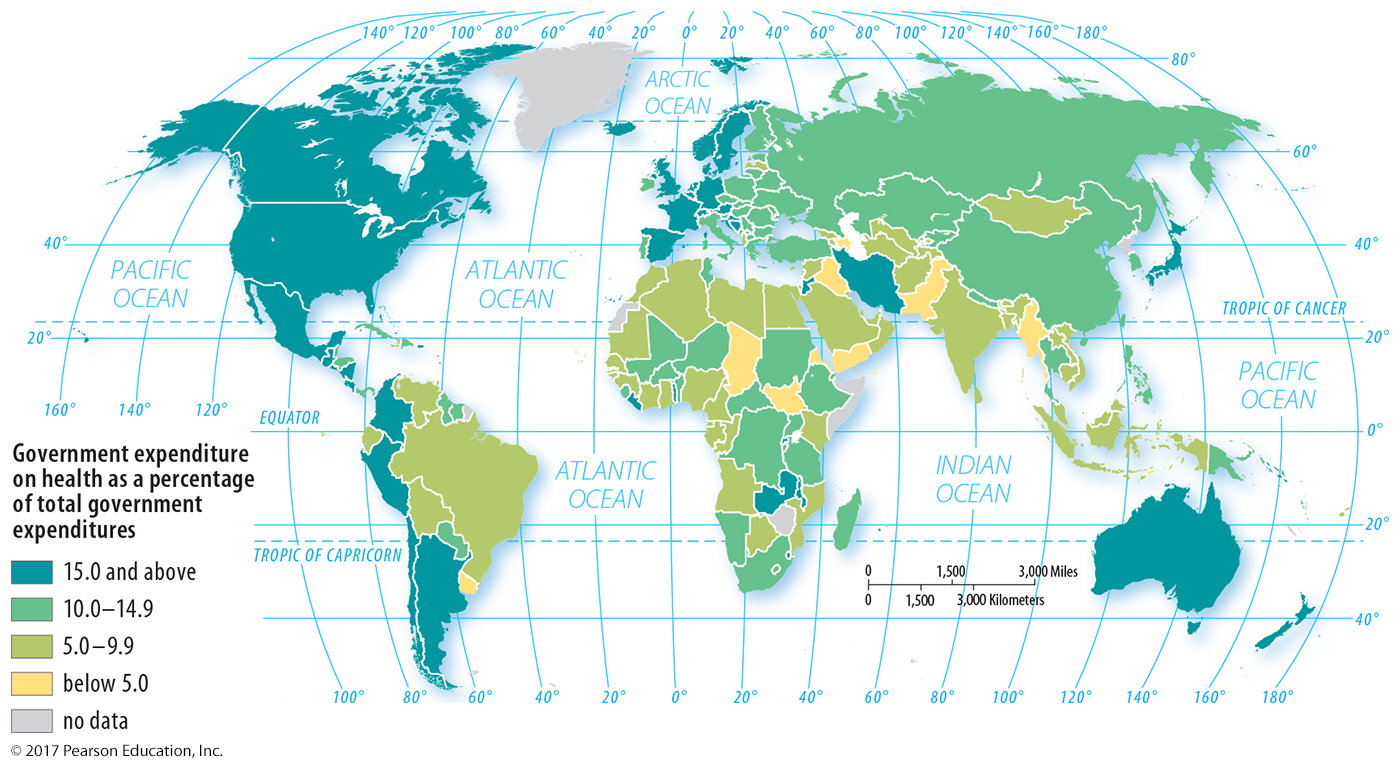 Figure 2-27: Countries with higher health expenditures generally also have more government support for health care.
3.3 Medical Services: Hospital Beds
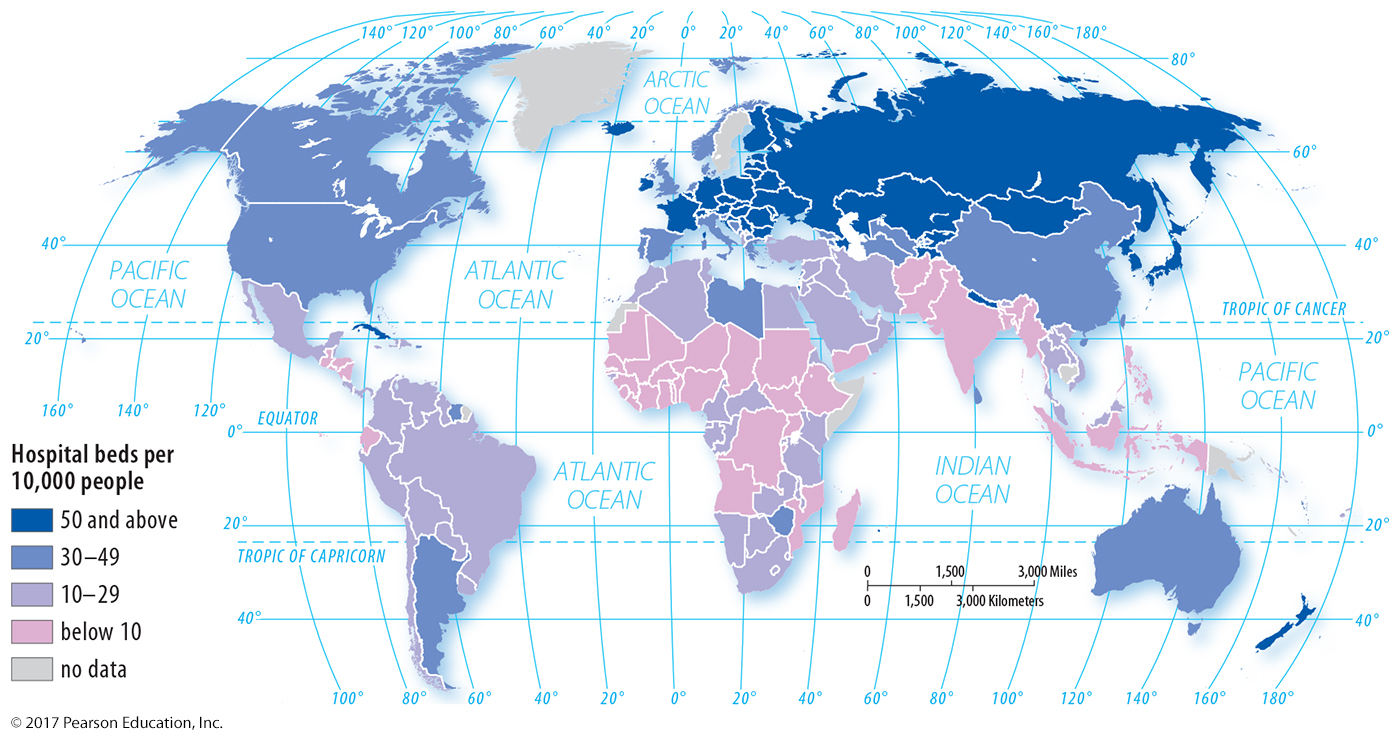 Figure 2-28: Hospital beds per 10,000 people provides an estimate of medical care availability.
3.3 Medical Services: Physicians per 10,000
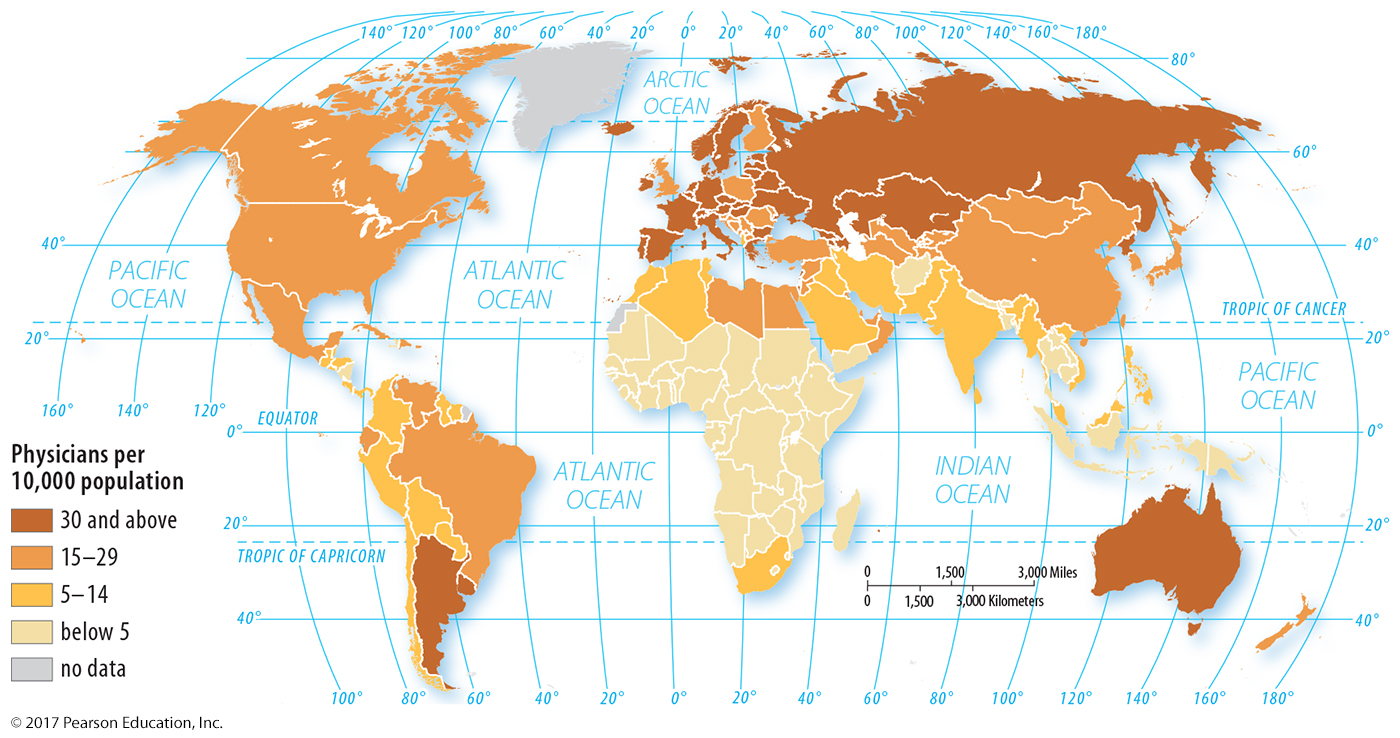 Figure 2-29: Physicians per 10,000 people is another estimate of medical care availability.
3.4 The Epidemiologic Transition
Characterizes health threats at each stage of demographic transition 
Stage 1: Pestilence and Famine 
Stage 2: Receding Pandemics 
Stage 3: Degenerative Diseases 
Stage 4: Delayed Degenerative Diseases
3.4 Stage 2 Disease: Cholera
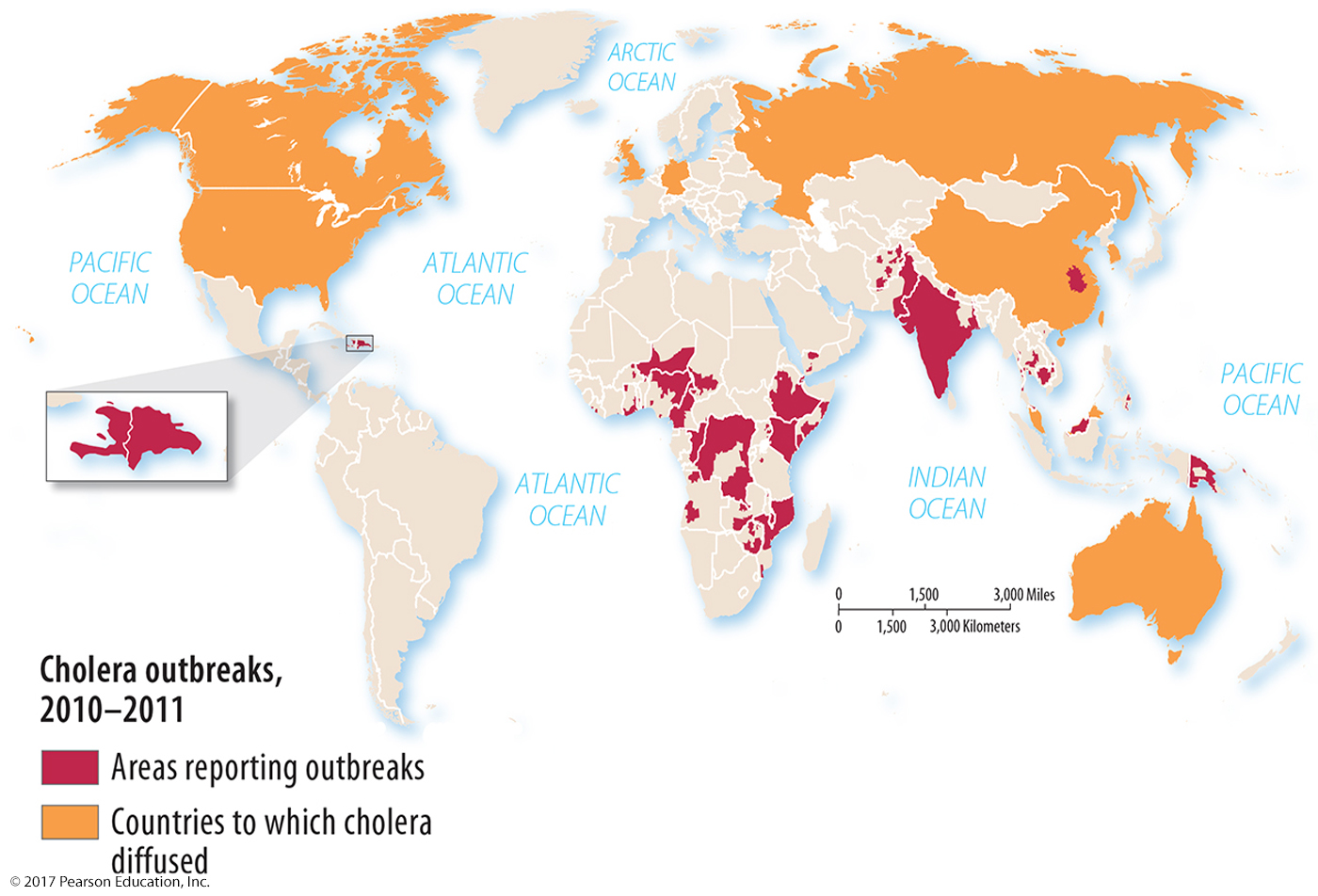 Figure 2-30: Countries experiencing recent cholera outbreaks are largely in stage 2 or early stage 3 of the demographic transition.
3.4 Sir John Snow’s Cholera Map
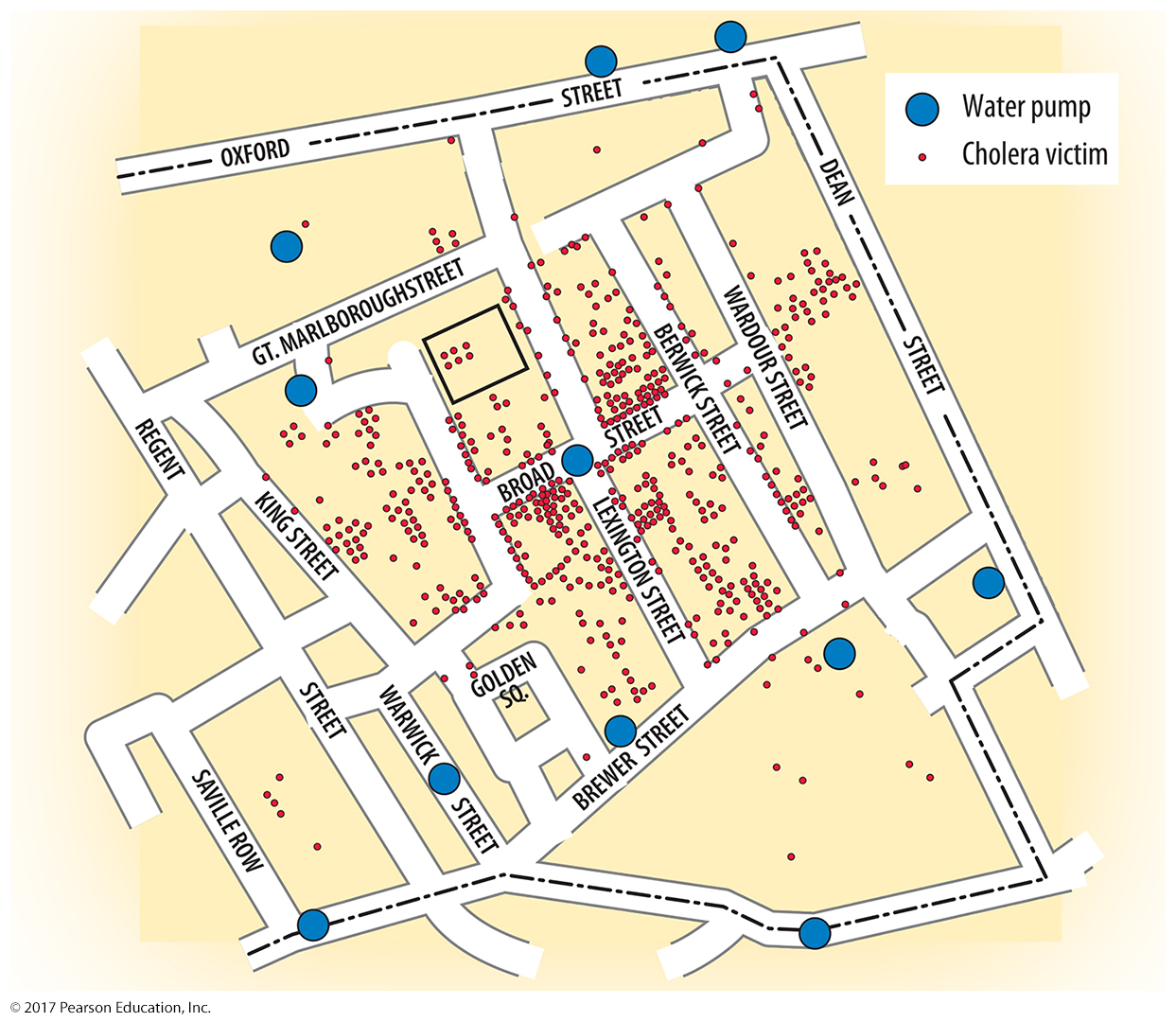 Figure 2-31: The Broad Street pump was identified as the source of the disease.
3.4 Stage 3 Disease: Male Cancer
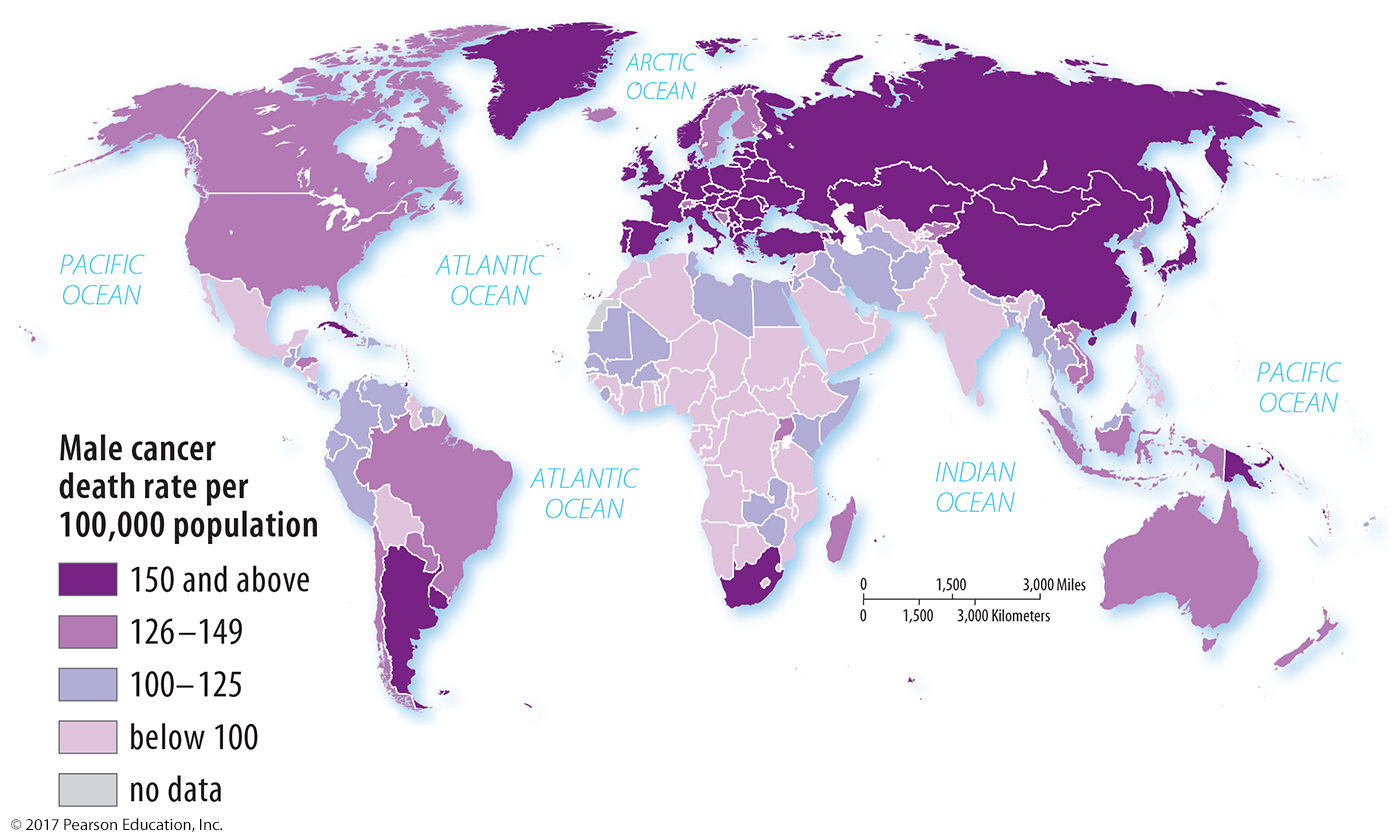 Figure 2-32: Cancer is a more common cause of death in countries that are in stage 3 or later of the demographic transition.
Key Issue 4: Why Might Population Increase in the Future?
4.1 Population and Resources 
4.2 Population Futures 
4.3 Epidemiologic Futures 
4.4 Family Futures
4.1 Population and Resources
Malthus 1798: Population will exceed food supply. 
Neo-Malthusians today: Population will exceed food or another resource.
4.1 Population and Resources: Malthus’s Theory Figure
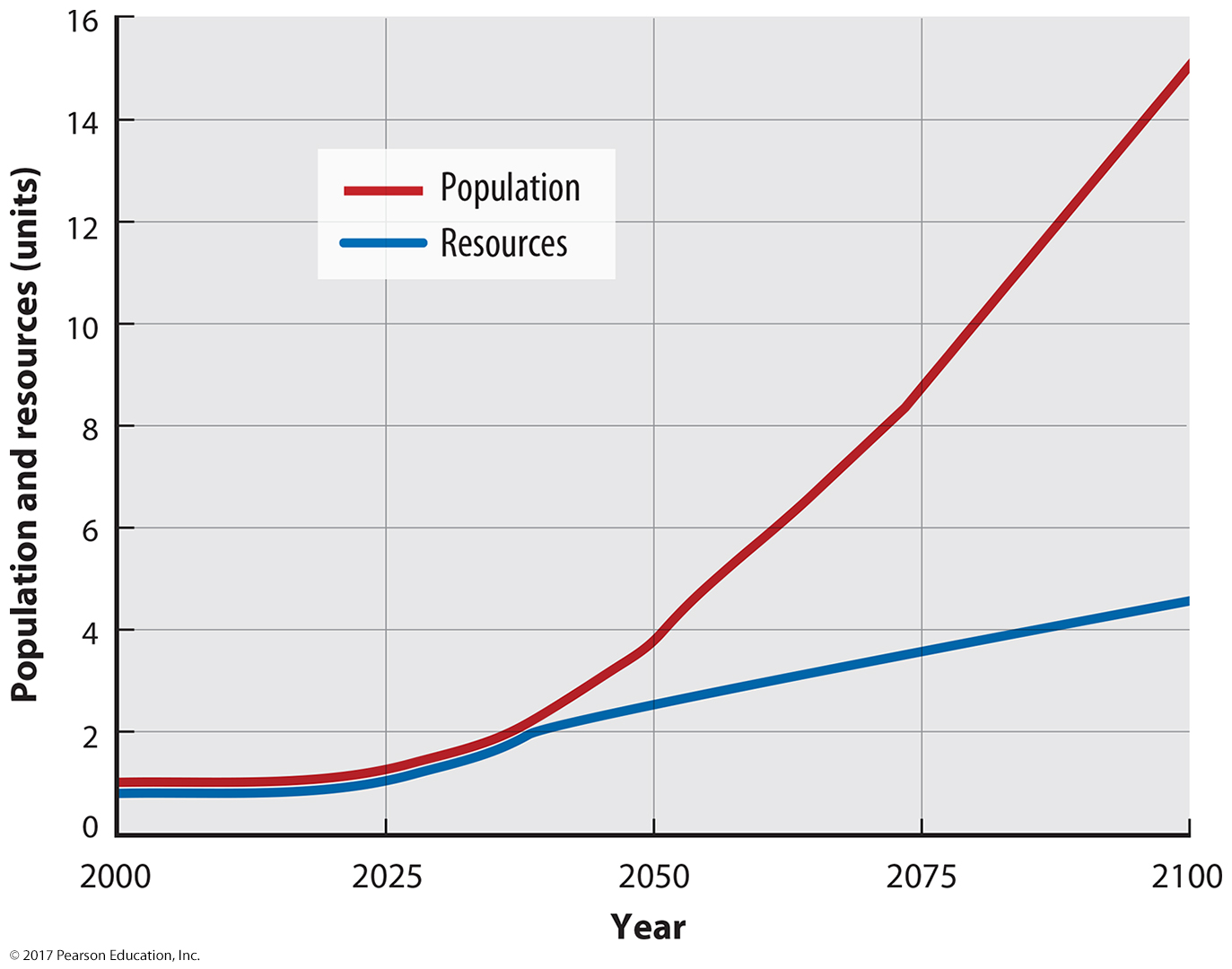 Figure 2-34: Malthus predicted population would grow faster than the resource of food.
4.1 Population and Resources: Malthus’s Theory Applied to India
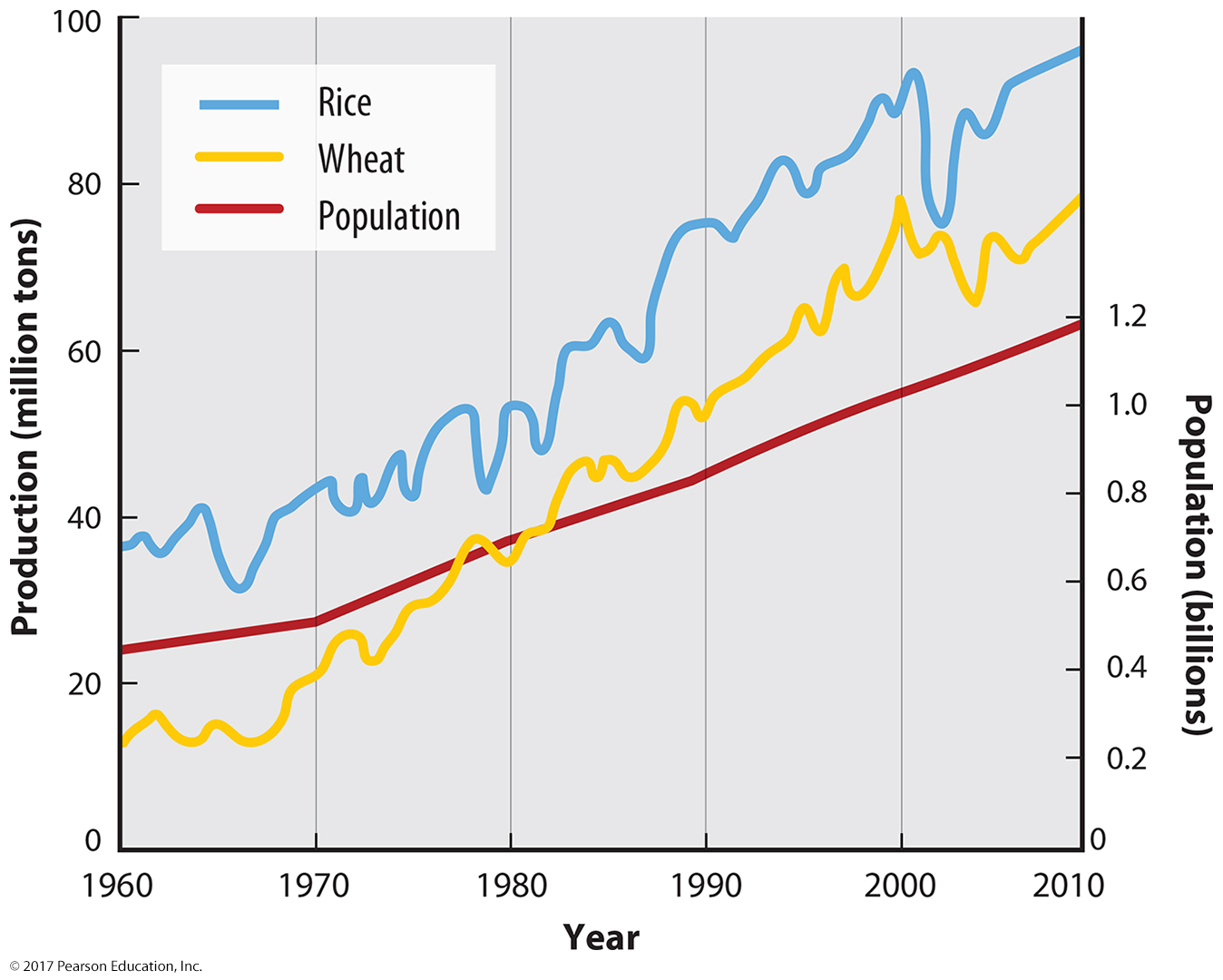 Figure 2-37: India’s food production has outpaced population growth.
4.2 Population Futures
Possible stage 5 of demographic transition 
World population decline
Very low CBR
Increasing CDR
Declining NIR
4.2 United Nations Estimate of Future Population
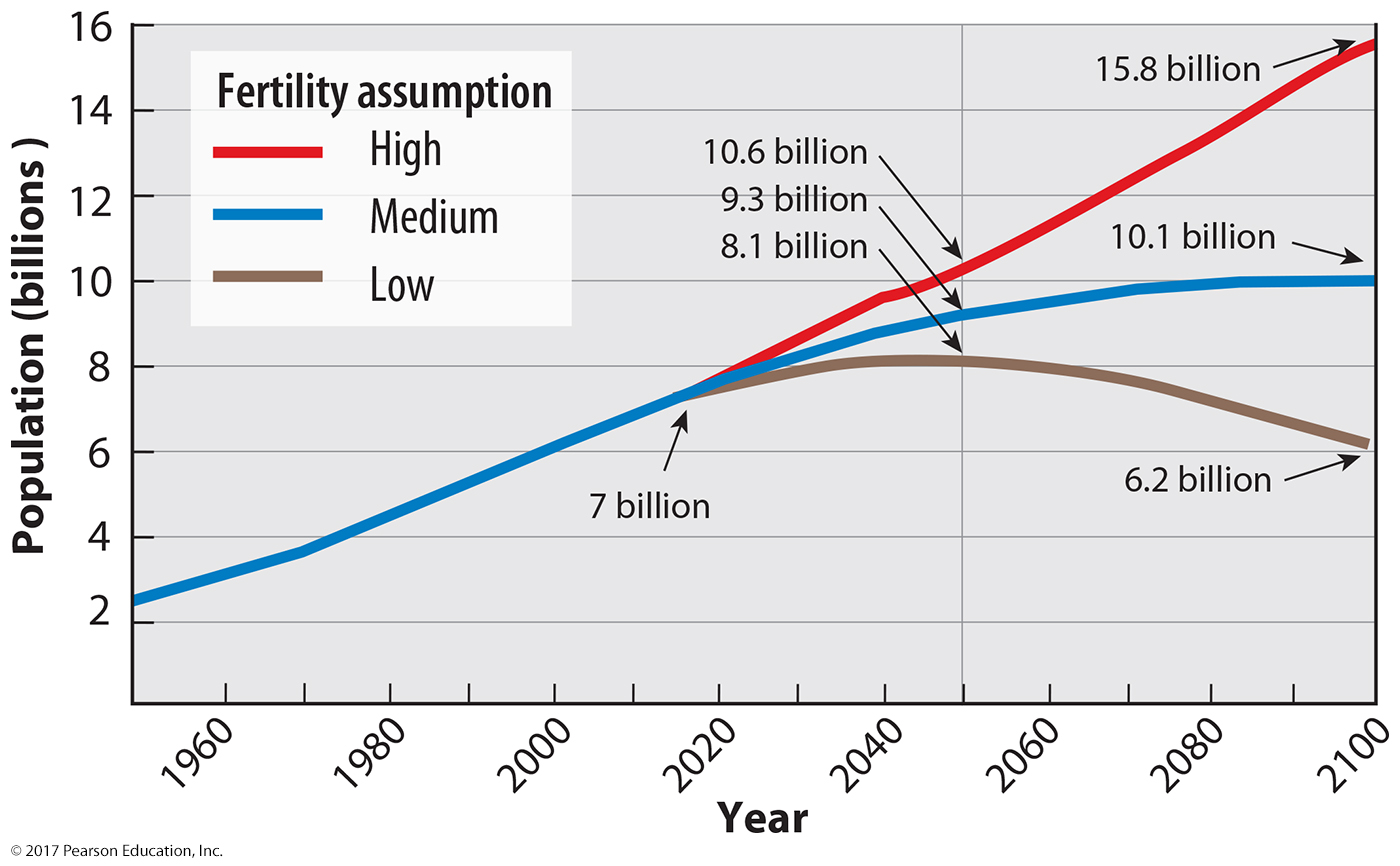 Figure 2-38: Projections are based on three possible future world TFRs.
4.2 Five-Stage Demographic Transition
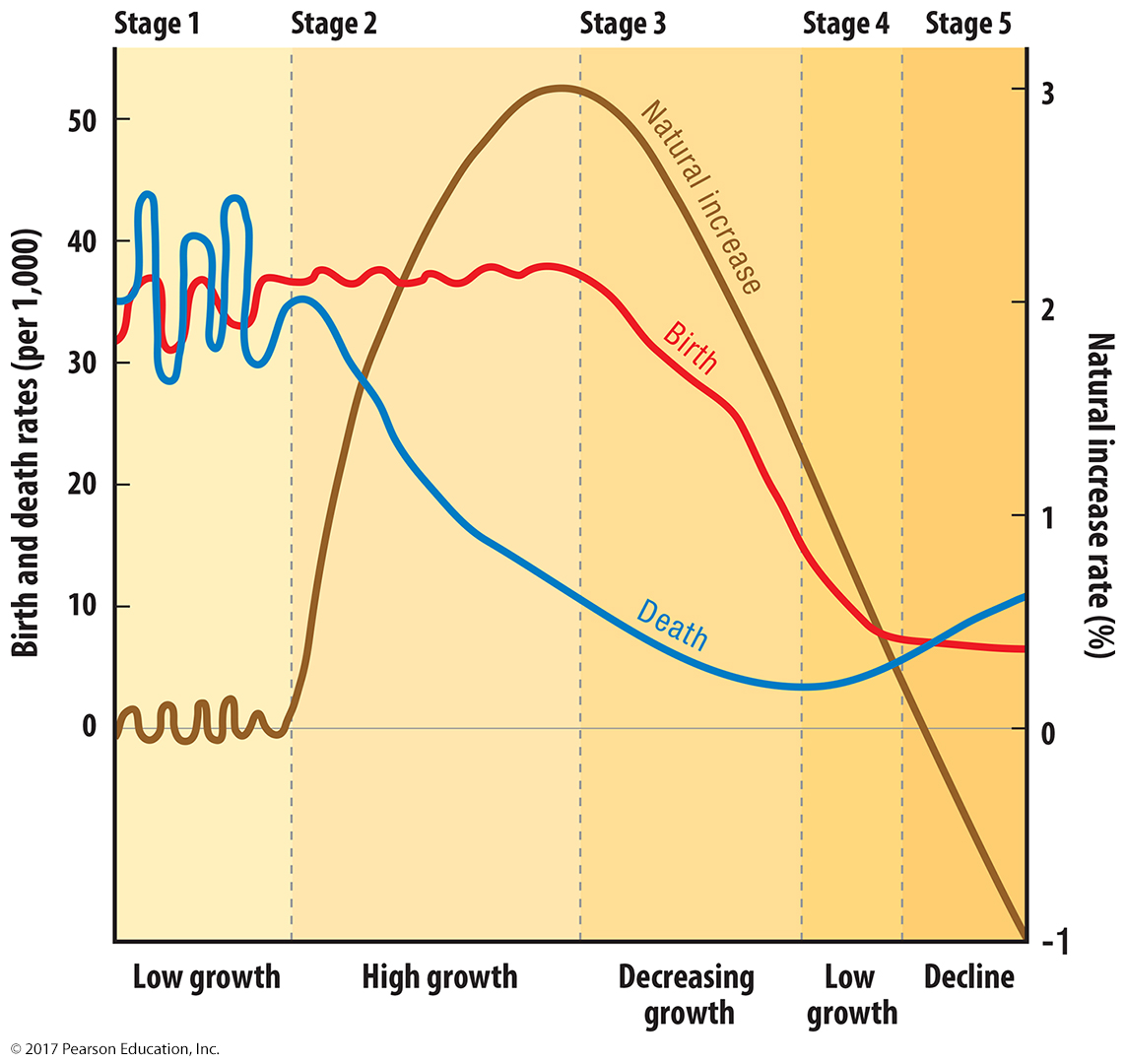 Figure 2-39
4.2 Japan’s Changing Population Pyramids
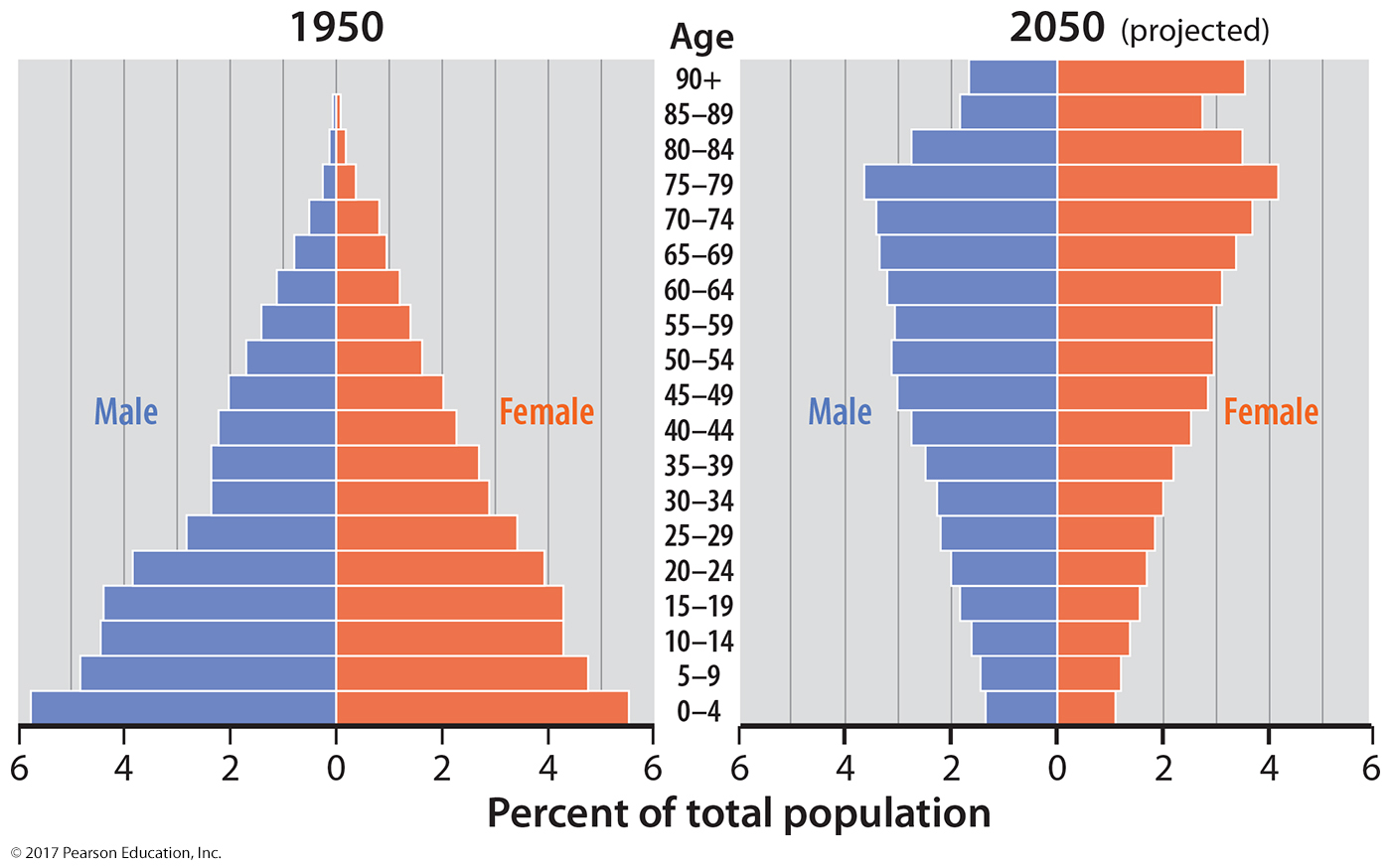 Figure 2-40: Japan faces a population structure with many older people and few of working age.
4.3 Epidemiologic Futures
Stage 5 of epidemiologic transition: infections and parasitic diseases re-emerge 
Evolution: antibiotic resistance 
Poverty: lack access to medicine 
Connections: globalization helps transmission
4.3 Poverty: Tuberculosis Deaths
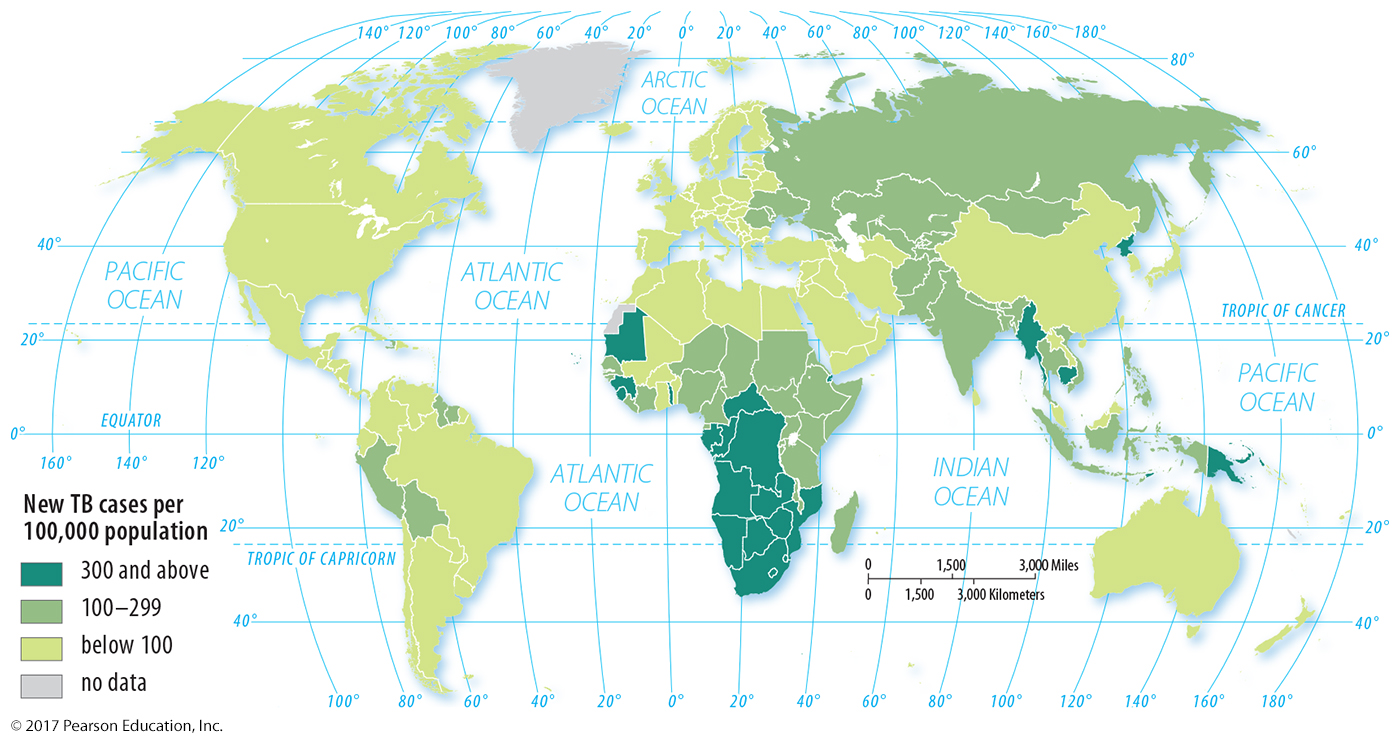 Figure 2-42: Tuberculosis is expensive to treat, so deaths are concentrated in the world’s poorer regions.
4.3 Connections: AIDS
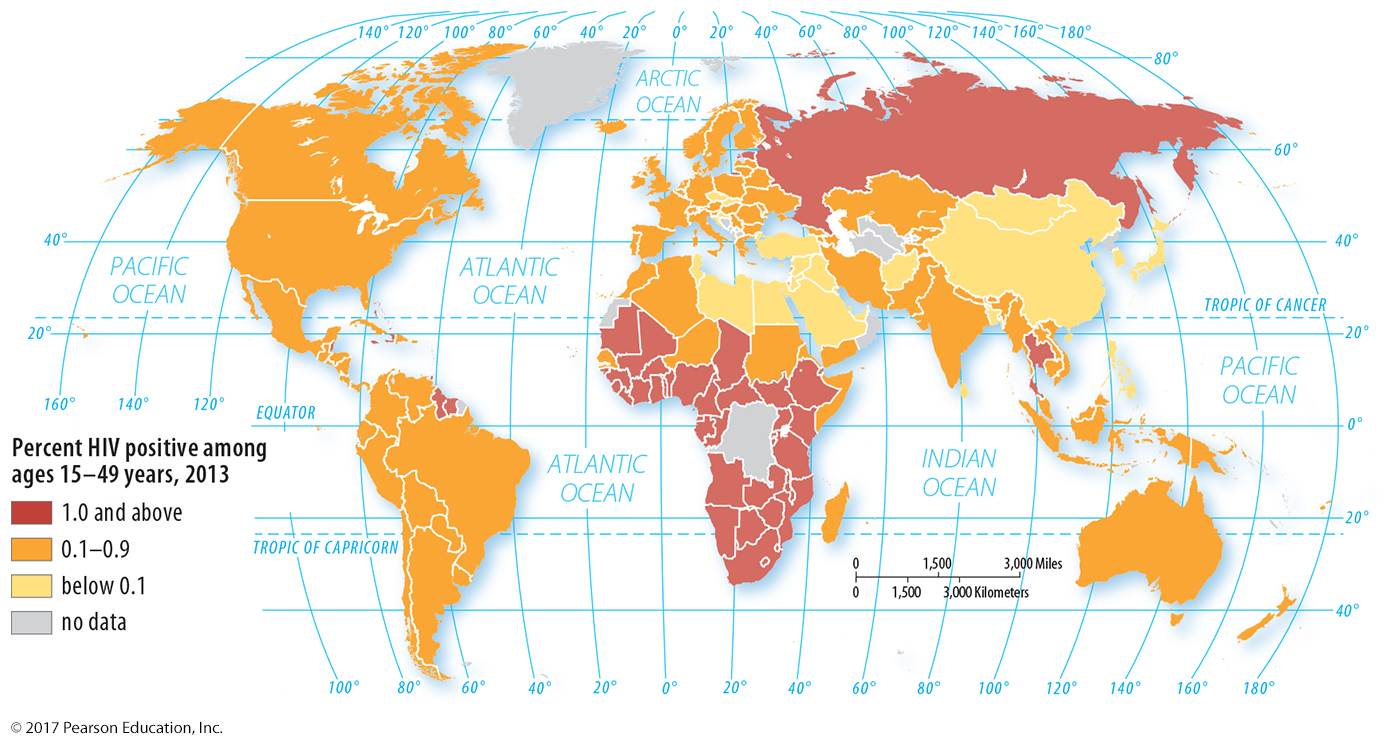 Figure 2-43: HIV has diffused around the world through people moving and traveling.
4.3 Connections: U.S. AIDS and International Arrivals
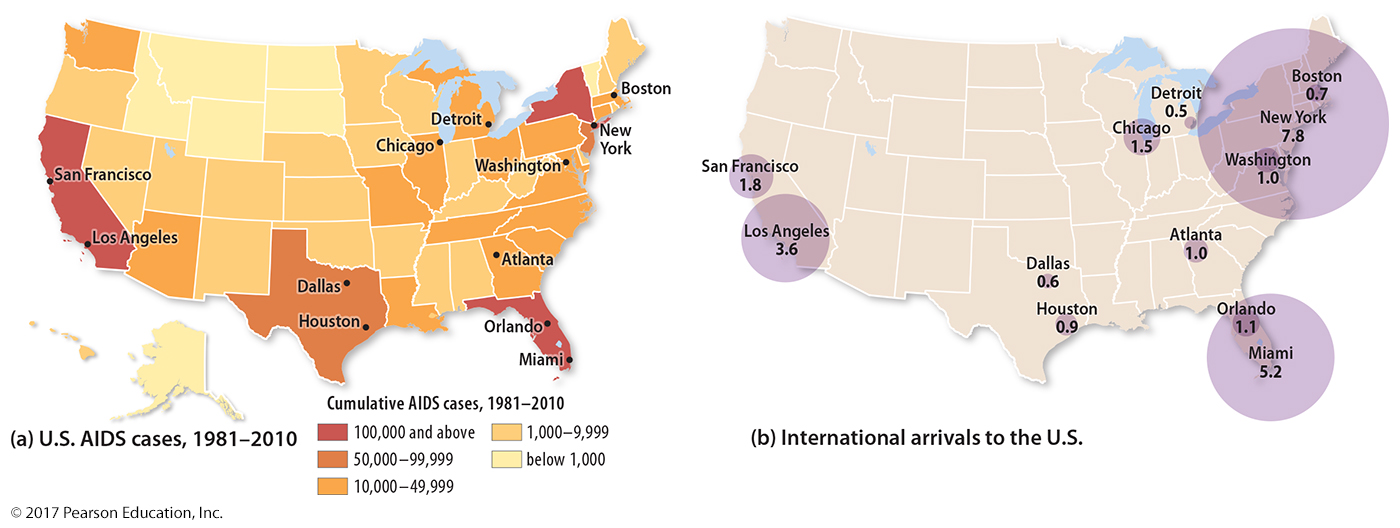 Figure 2-44: HIV diffused through the U.S. through major international connections.
4.4 Family Futures
What causes CBR to decrease? 
Education and health care: women empowered; higher investment in each child 
Contraception: not always available; supply can help decrease CBR
4.4 CBR Change 1990–2015
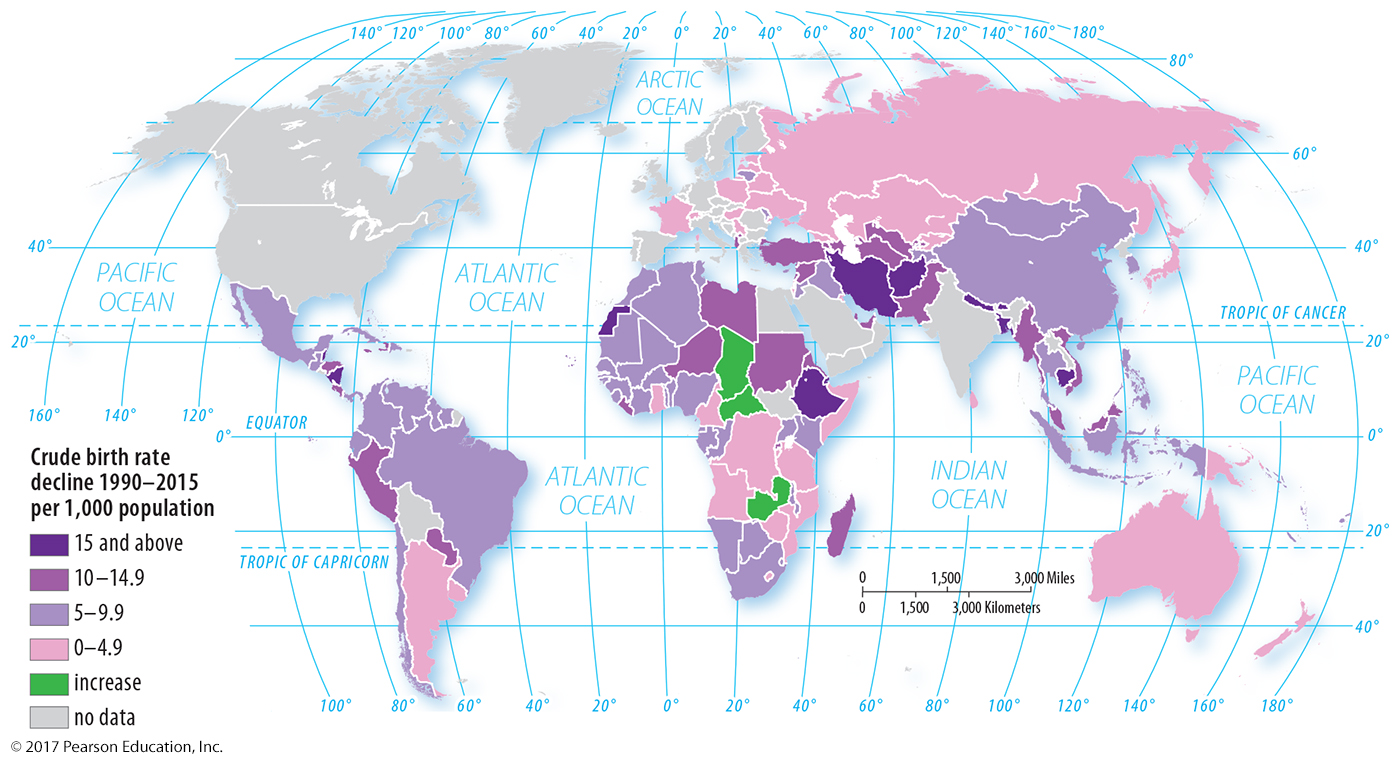 Figure 2-45: CBRs have declined around the world with few exceptions.
4.4 Women Using Family Planning
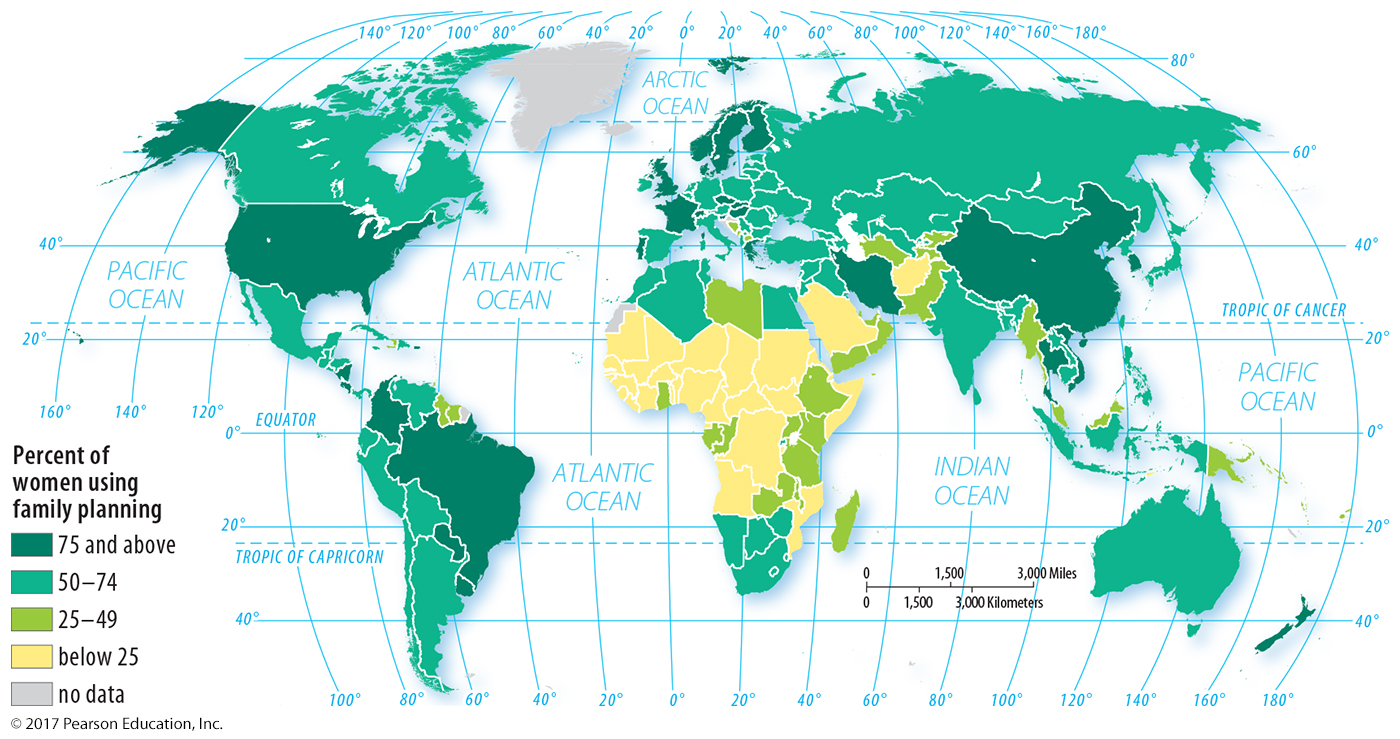 Figure 2-47: The lowest rates of family planning correlate with the highest NIRs, CBRs, and TFRs.
4.4 Family Planning Methods
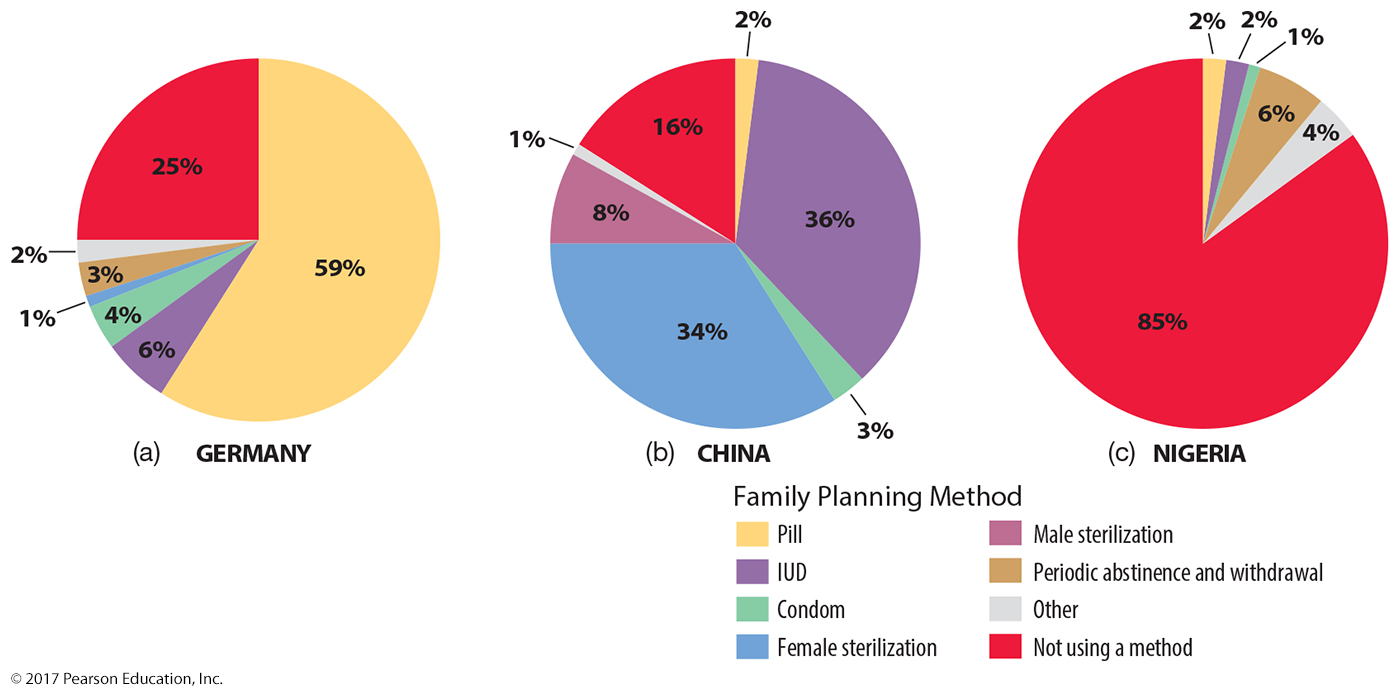 Figure 2-48: Preferred methods of family planning vary from place to place.
Chapter 2 End
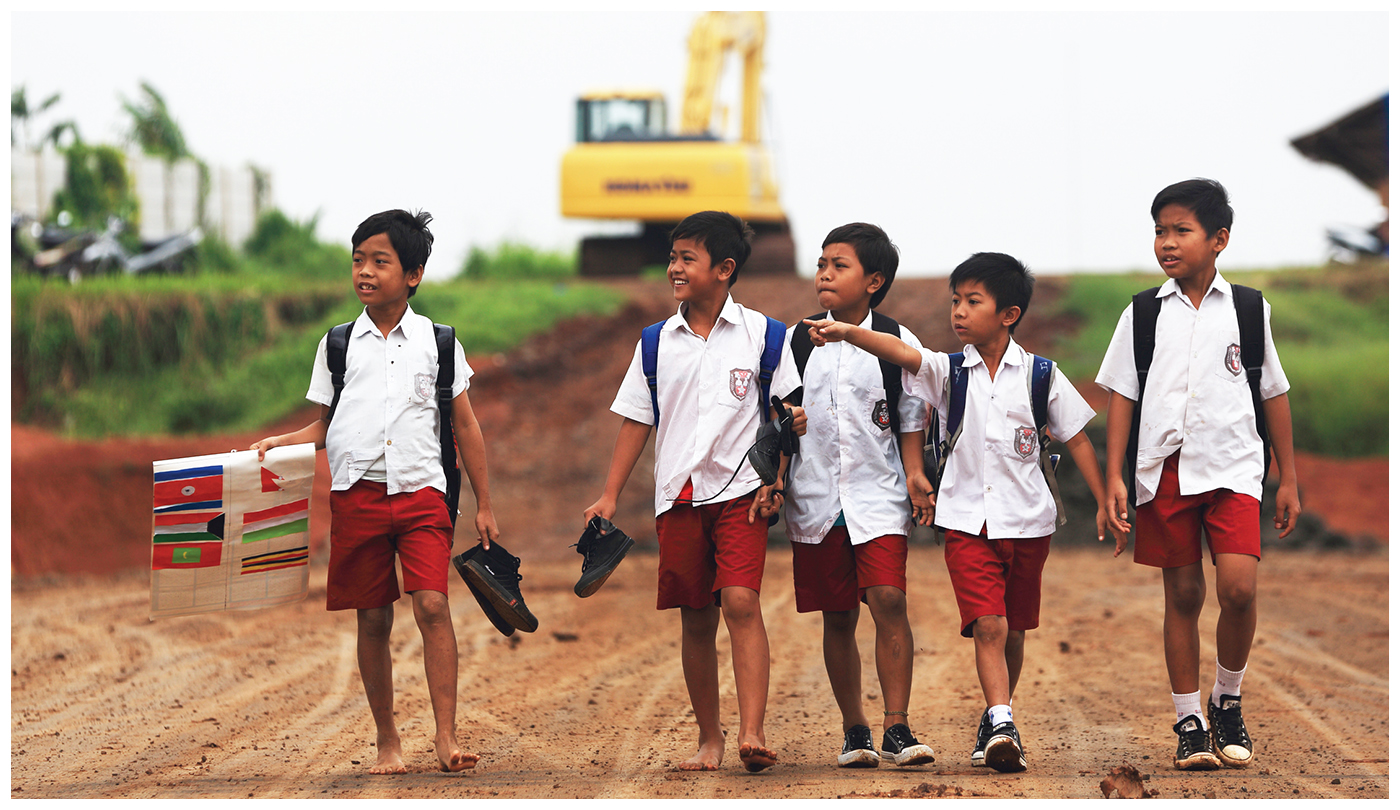